Voyage en Afrique
Sami McCartney, Minsun Kim, Lindsey Fitzgerald, Taron Ware, Luke Nelson, Amanda Radke

Dr Patricia Cummins et Prof. Brahima Koné
Akwaba en Côte d’Ivoire!
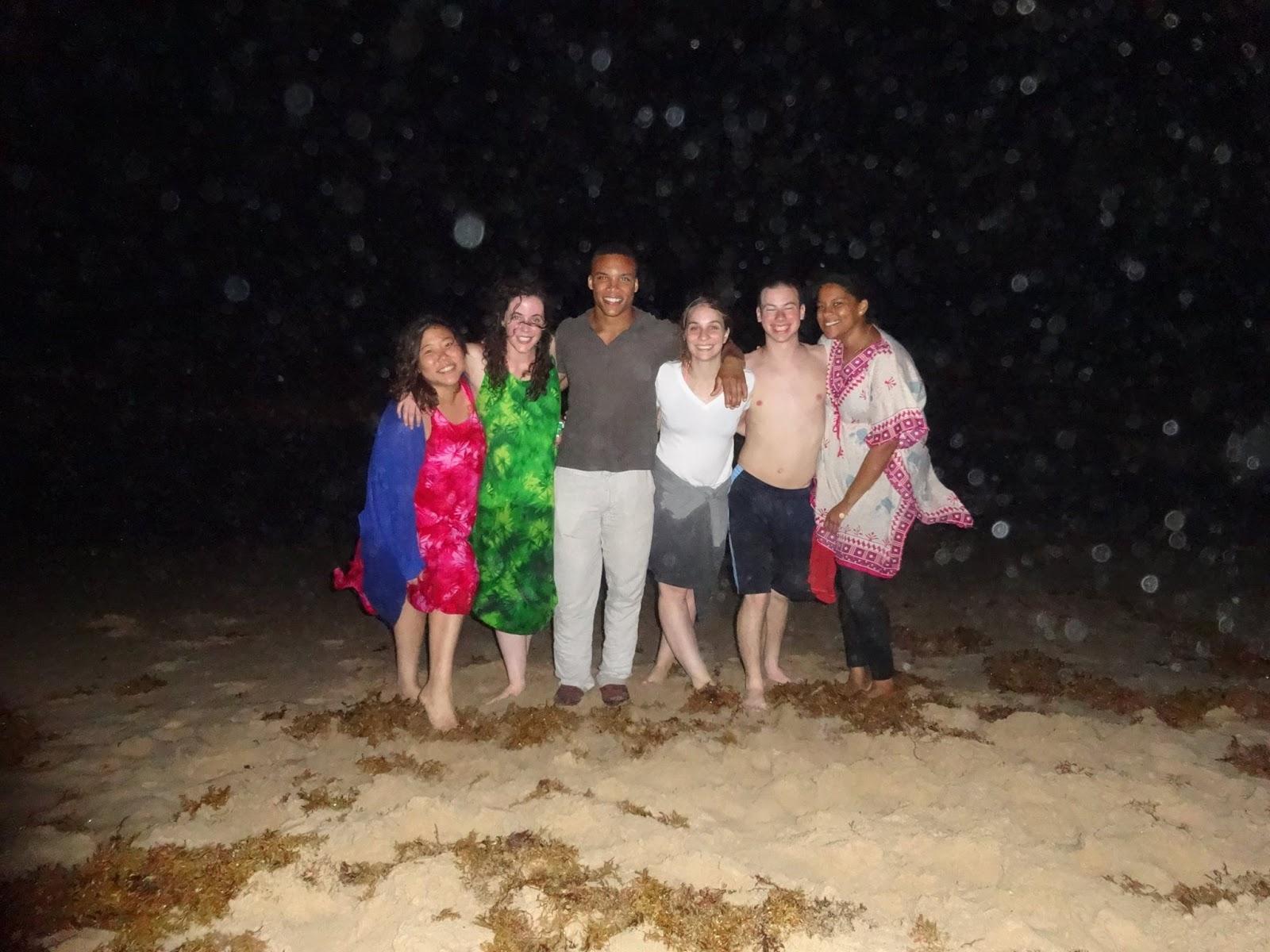 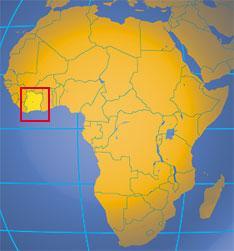 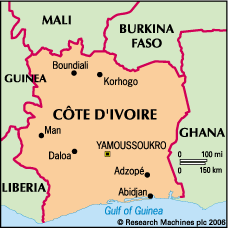 18.05.2014 ~ 01.06.2014
ABIDJAN
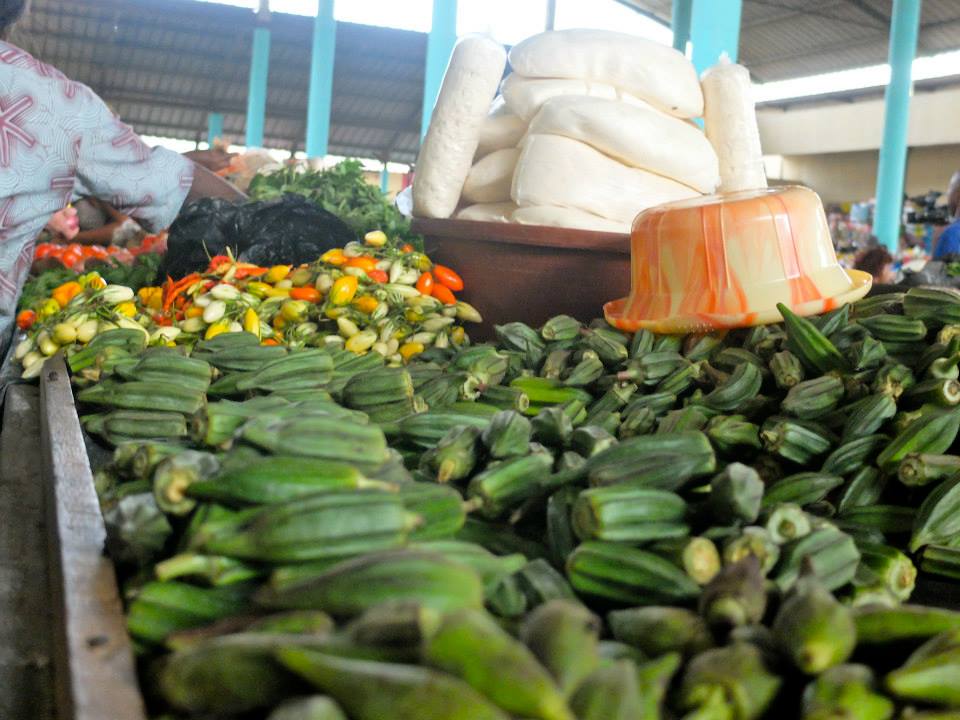 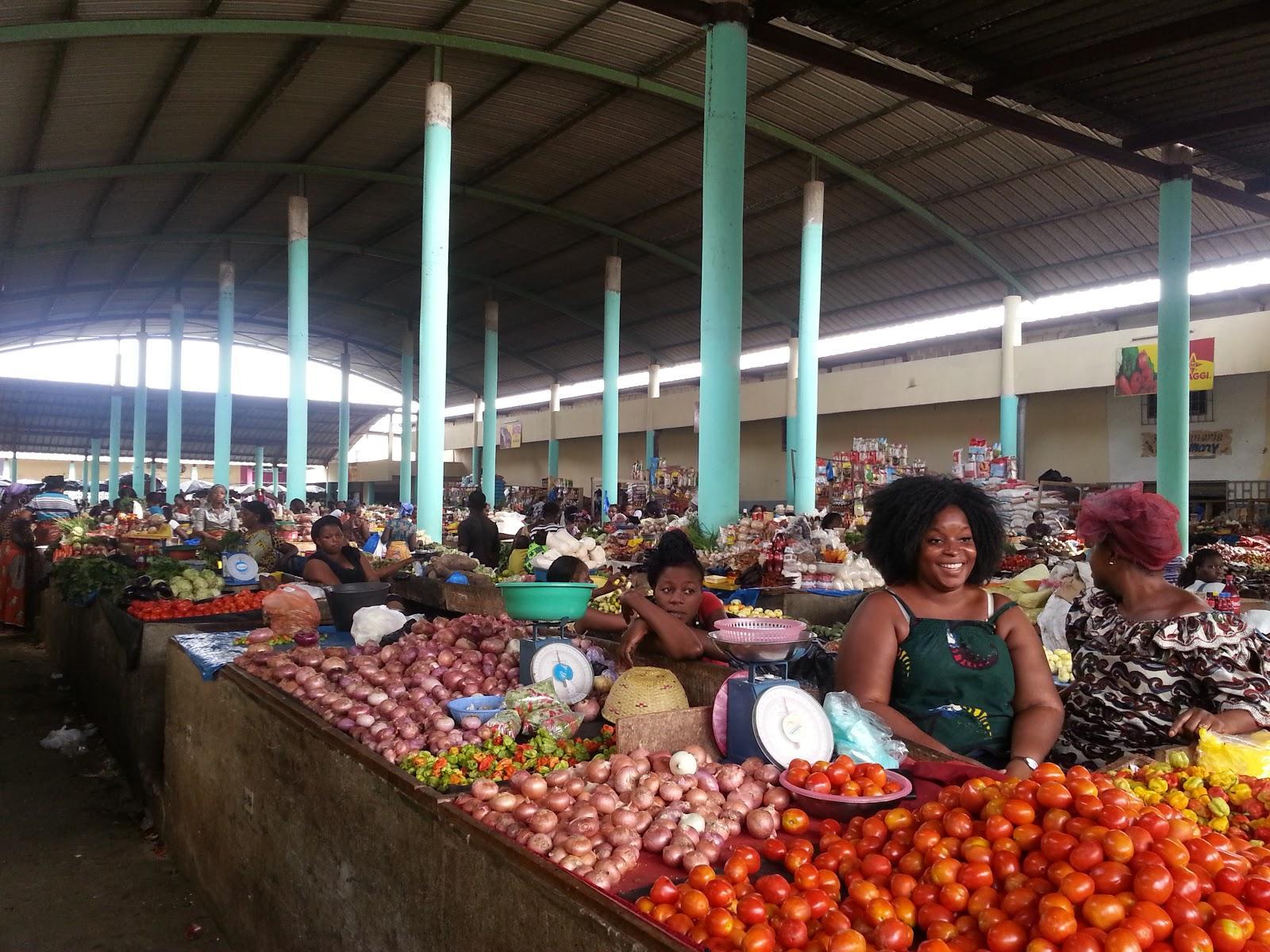 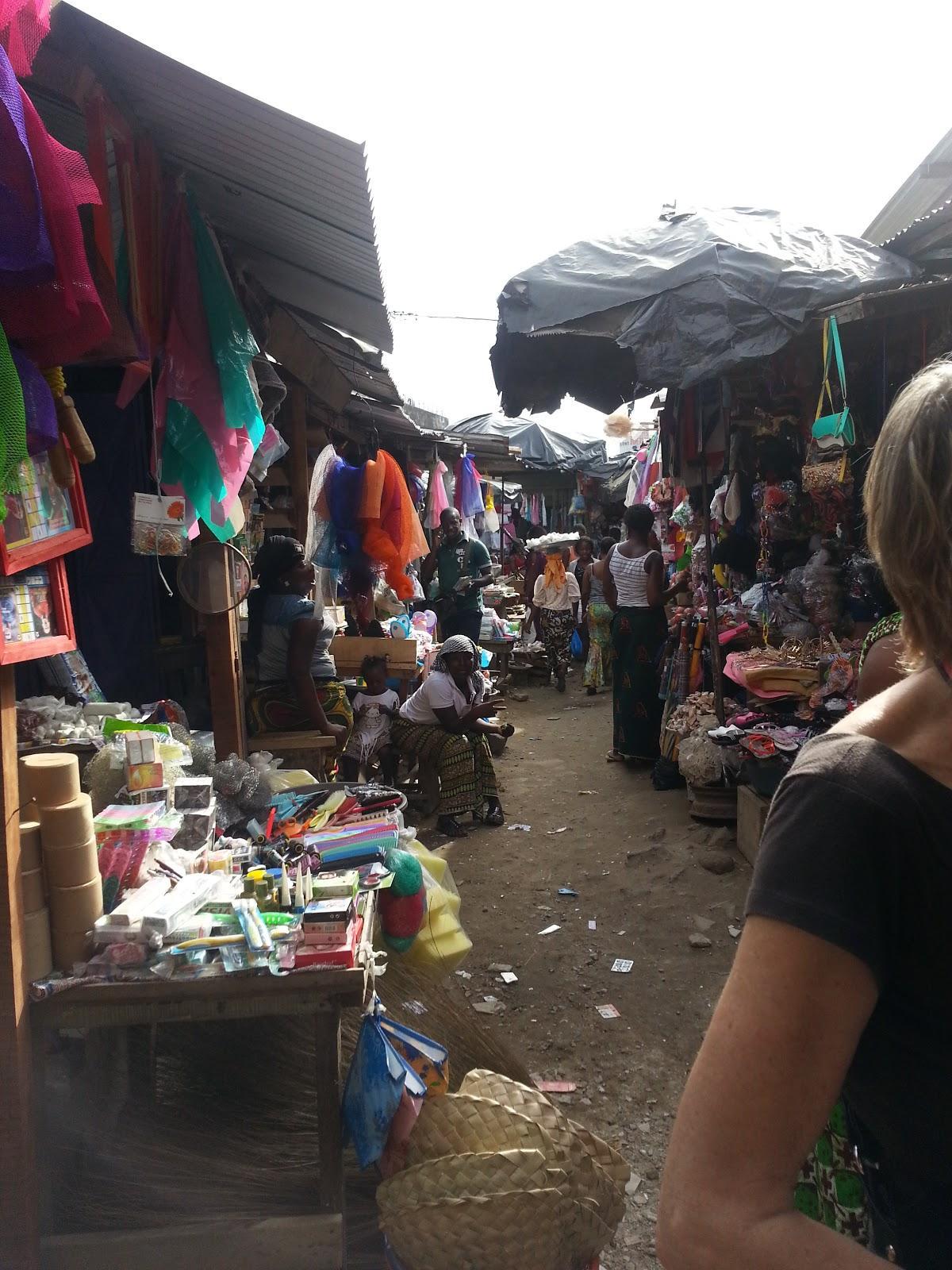 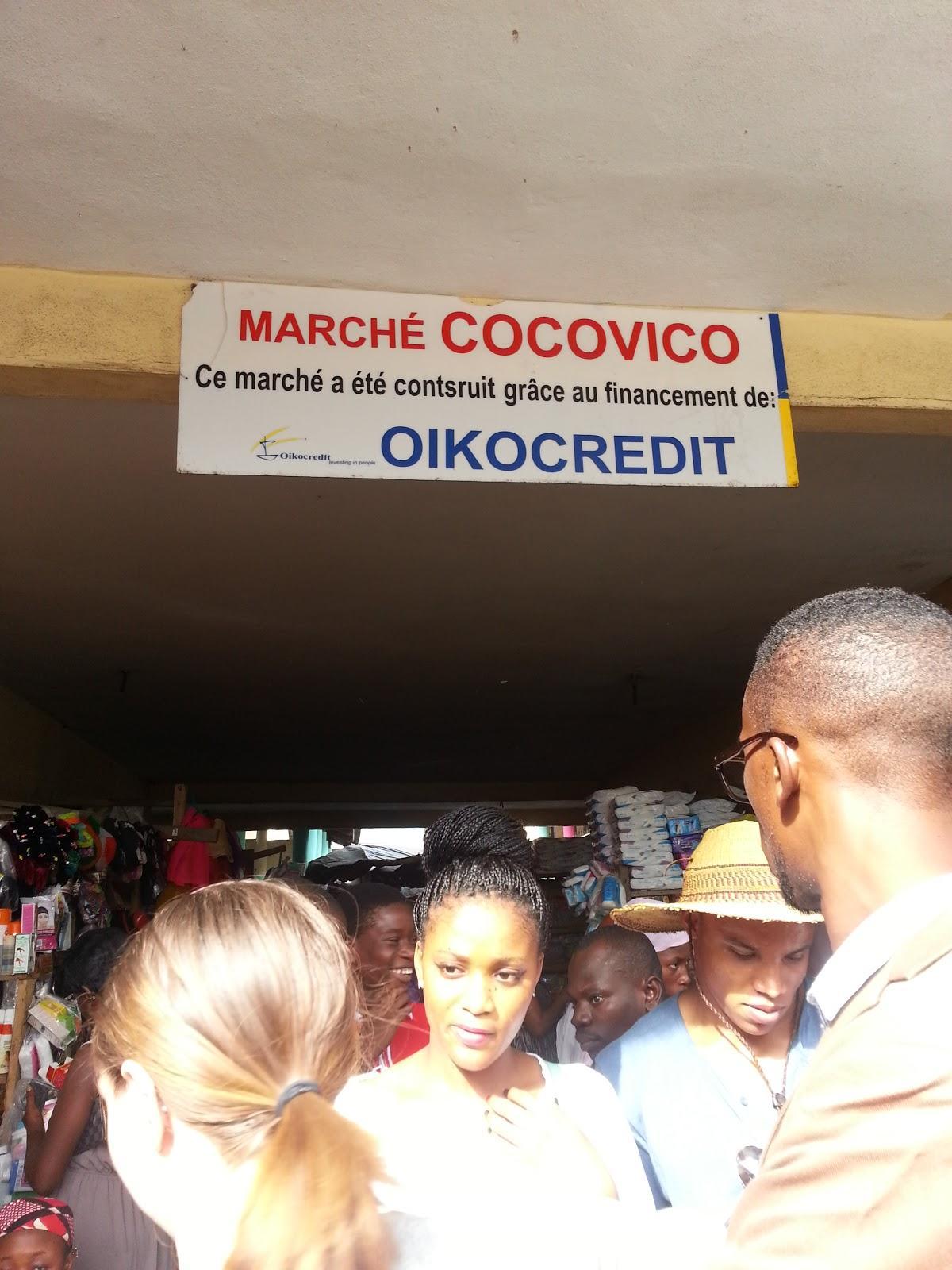 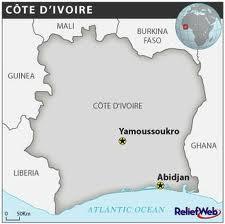 AGITEL-FORMATION
www.agitelformation.com
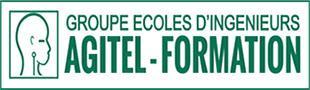 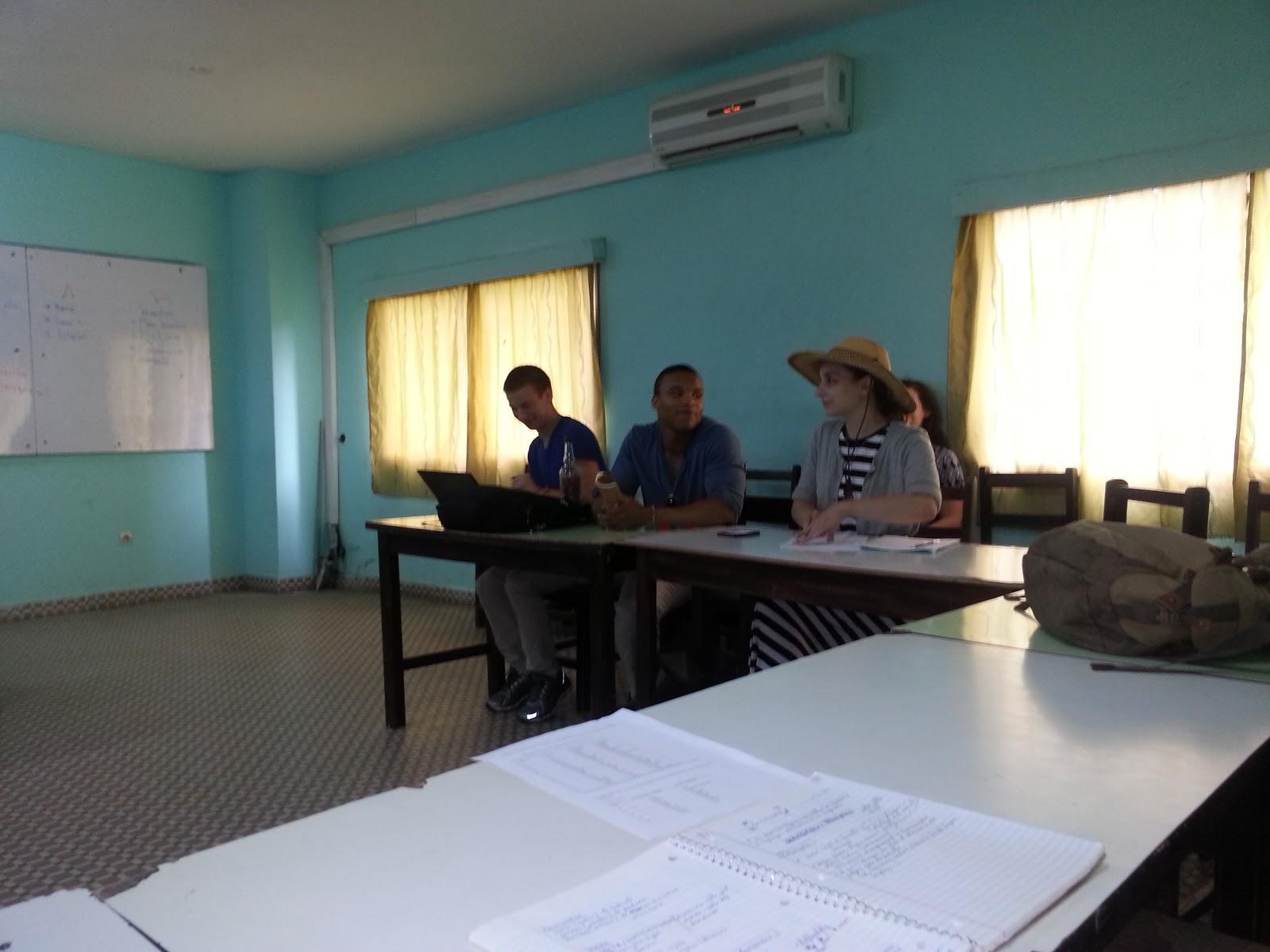 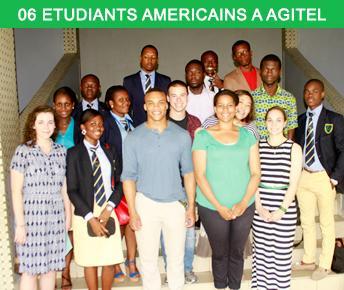 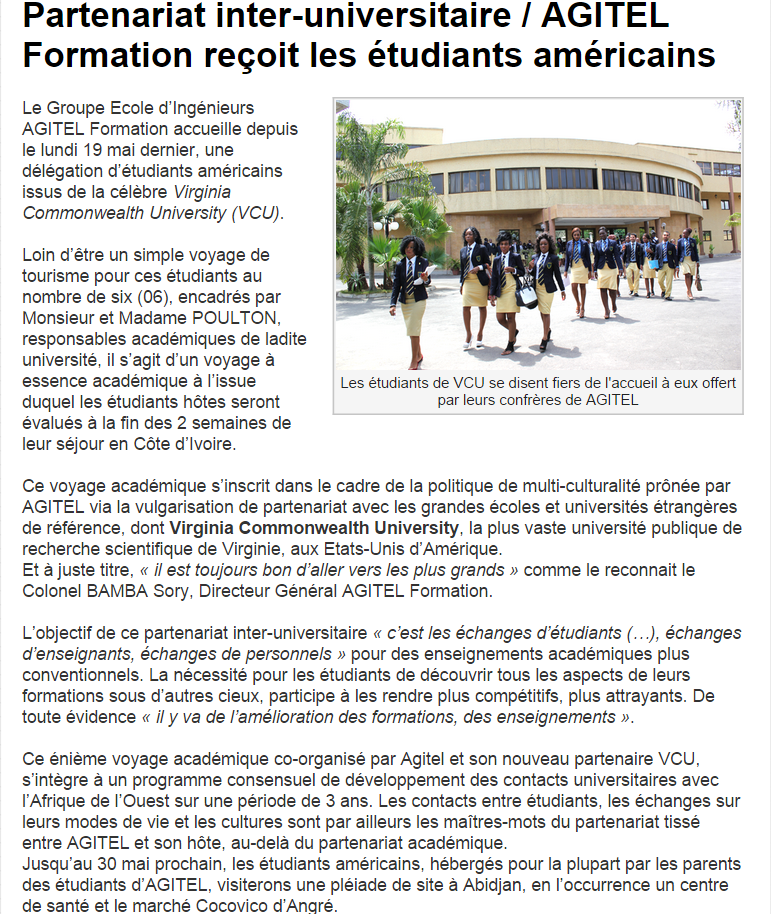 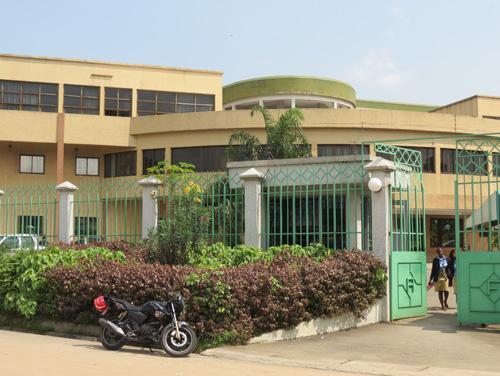 http://www.grandes-ecoles.net/actualite.php?id=2131
[Speaker Notes: http://www.grandes-ecoles.net/actualite.php?id=2131]
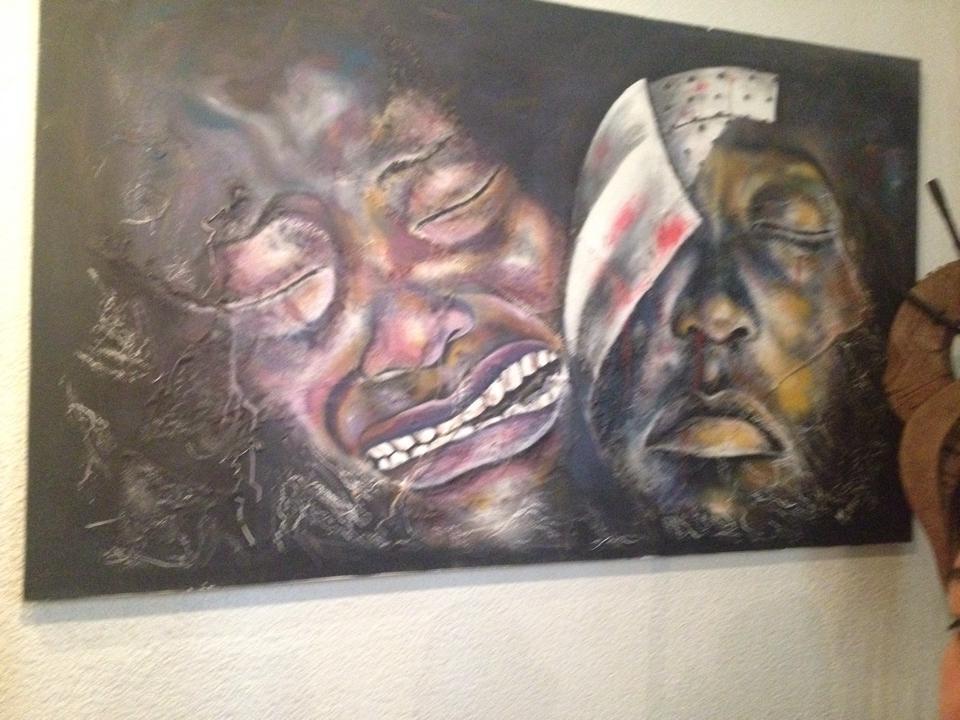 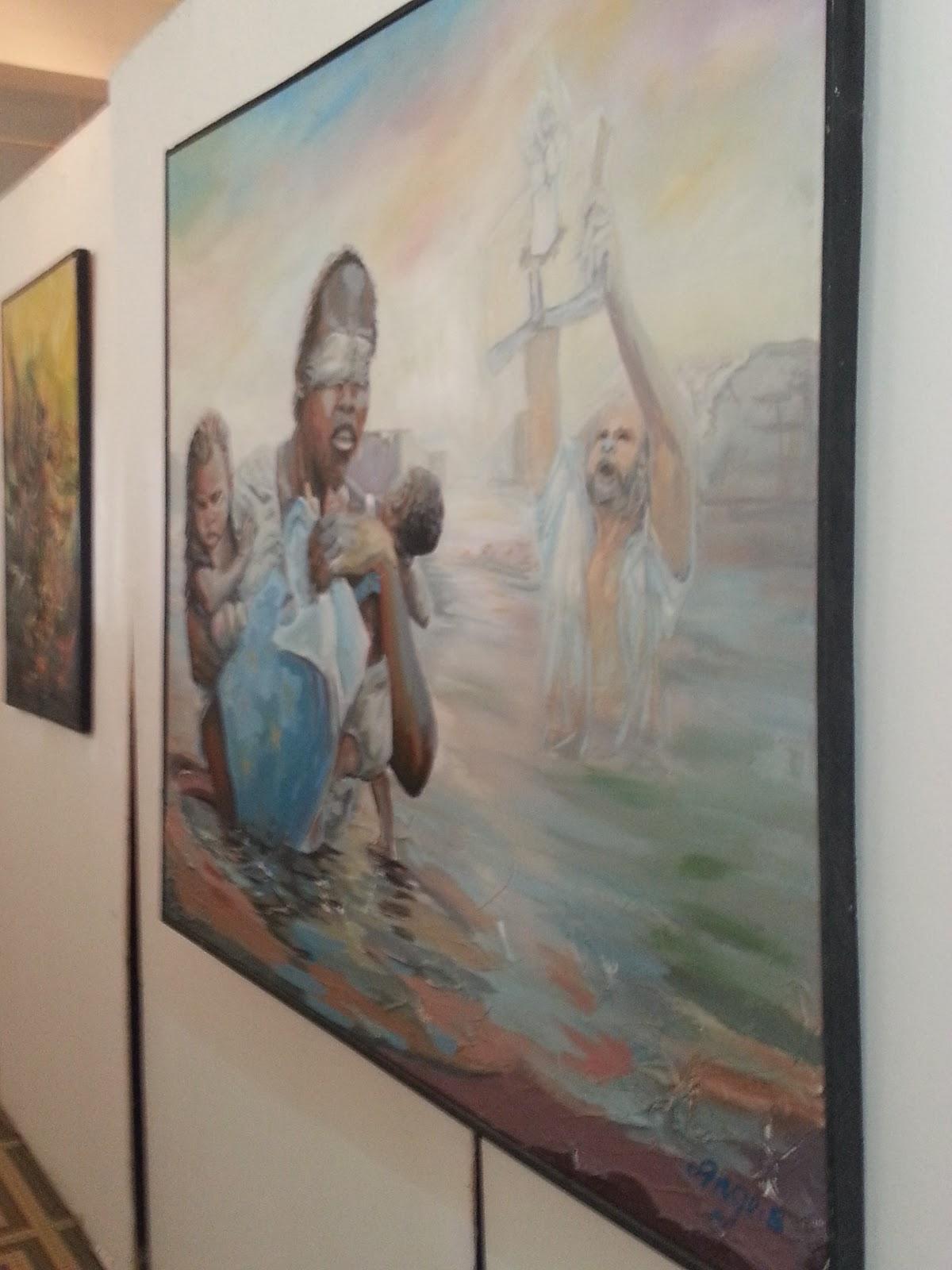 INSAAC
Institut National Supérieur des Arts et de l'Action Culturelle
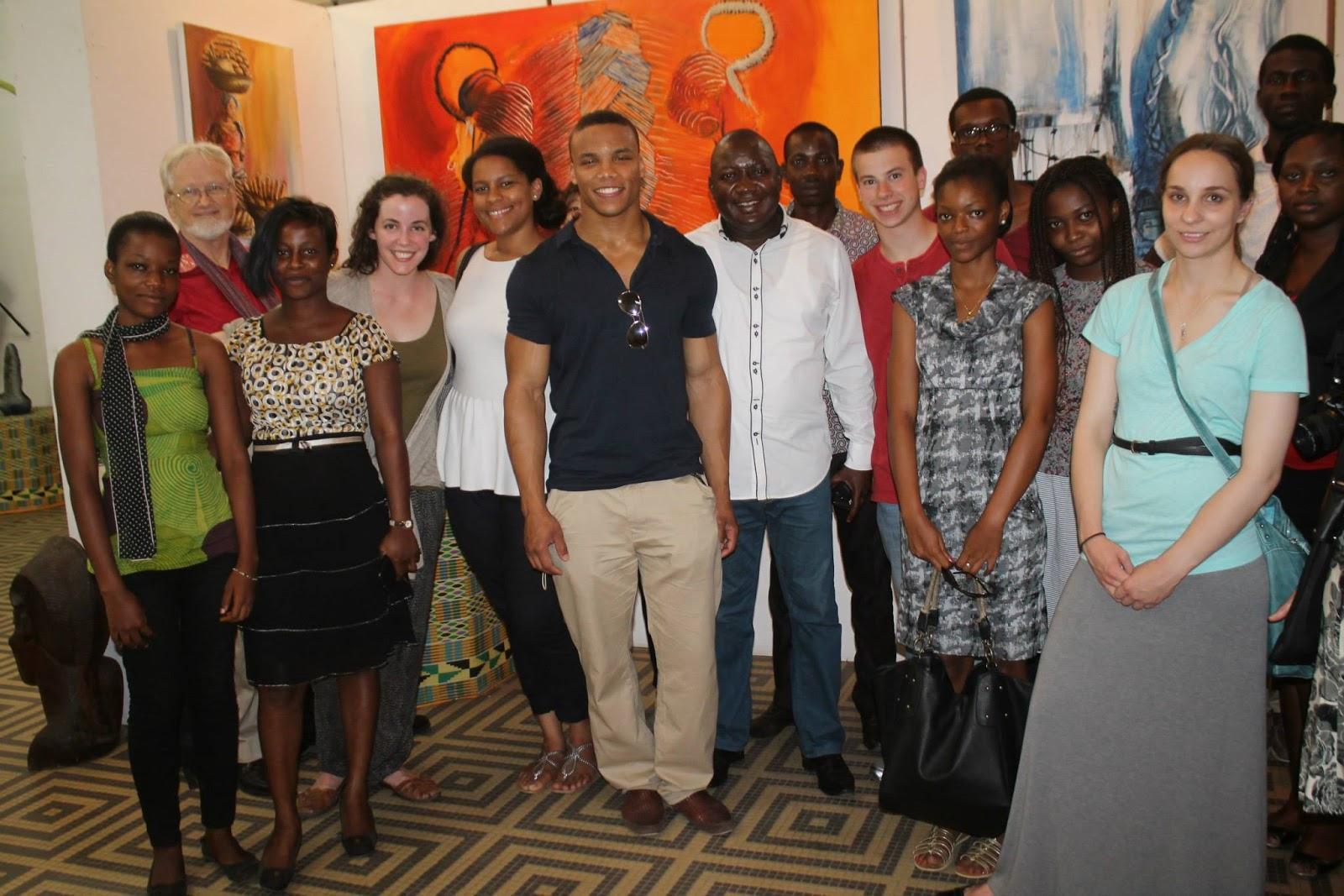 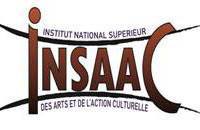 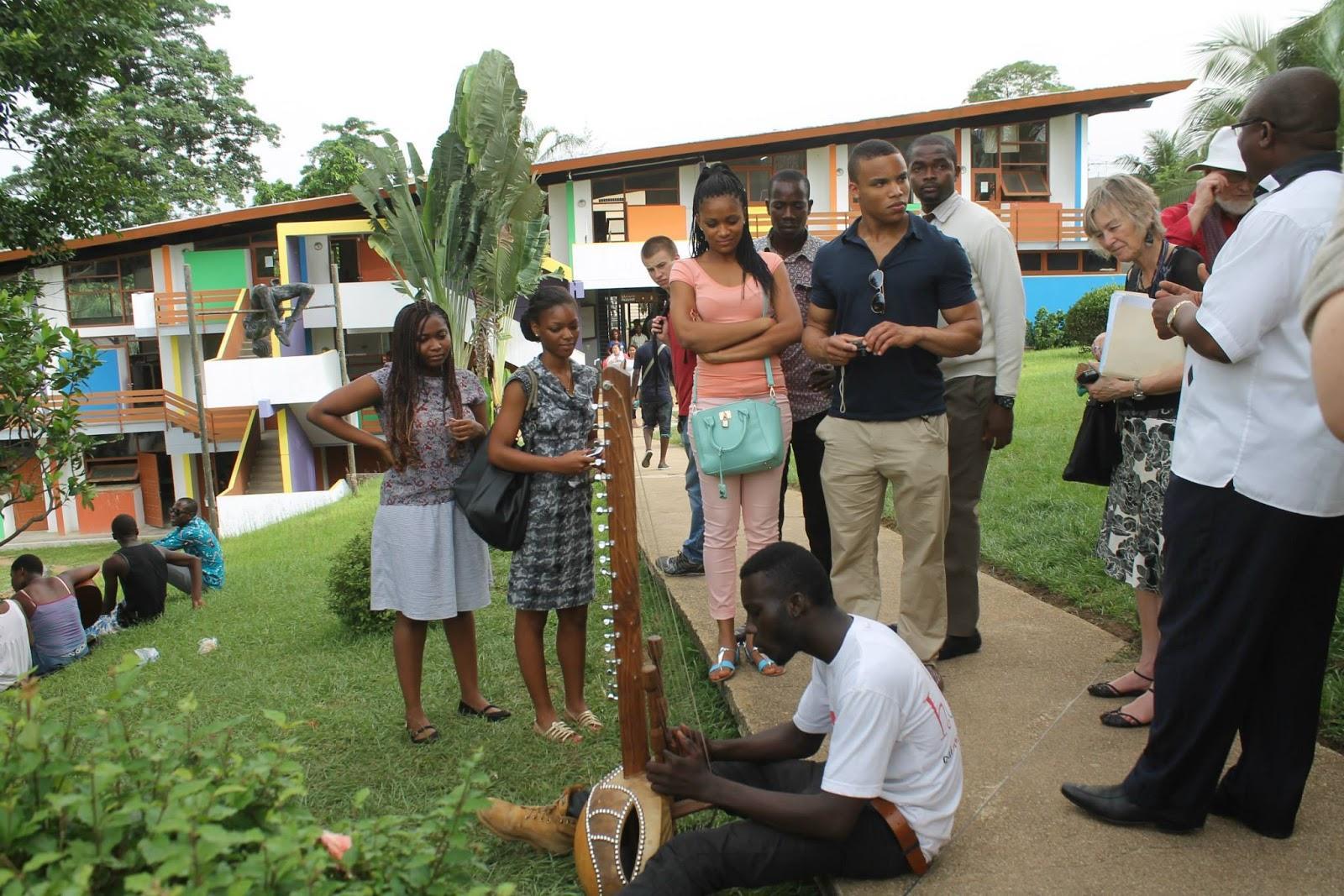 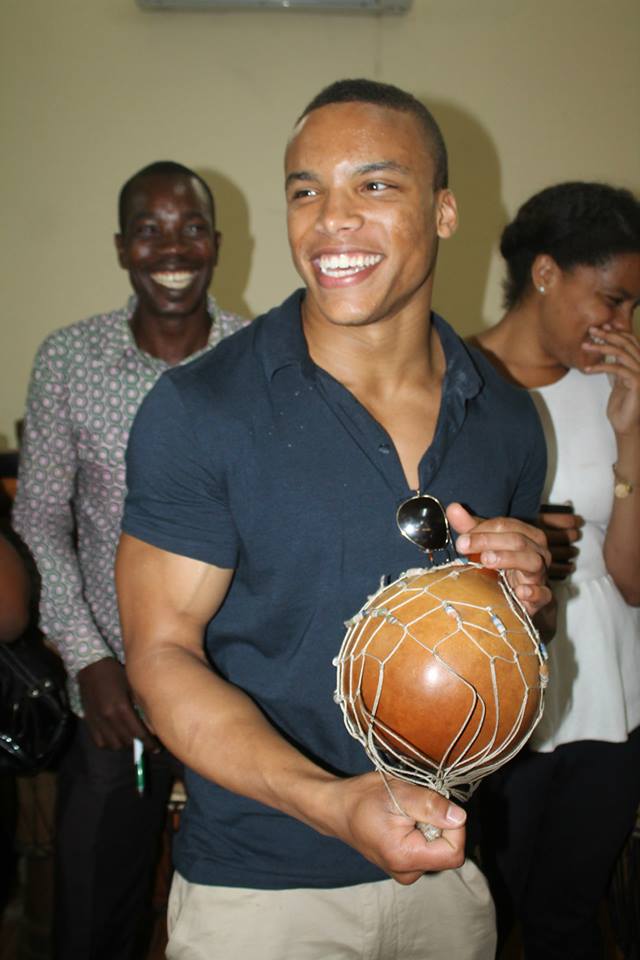 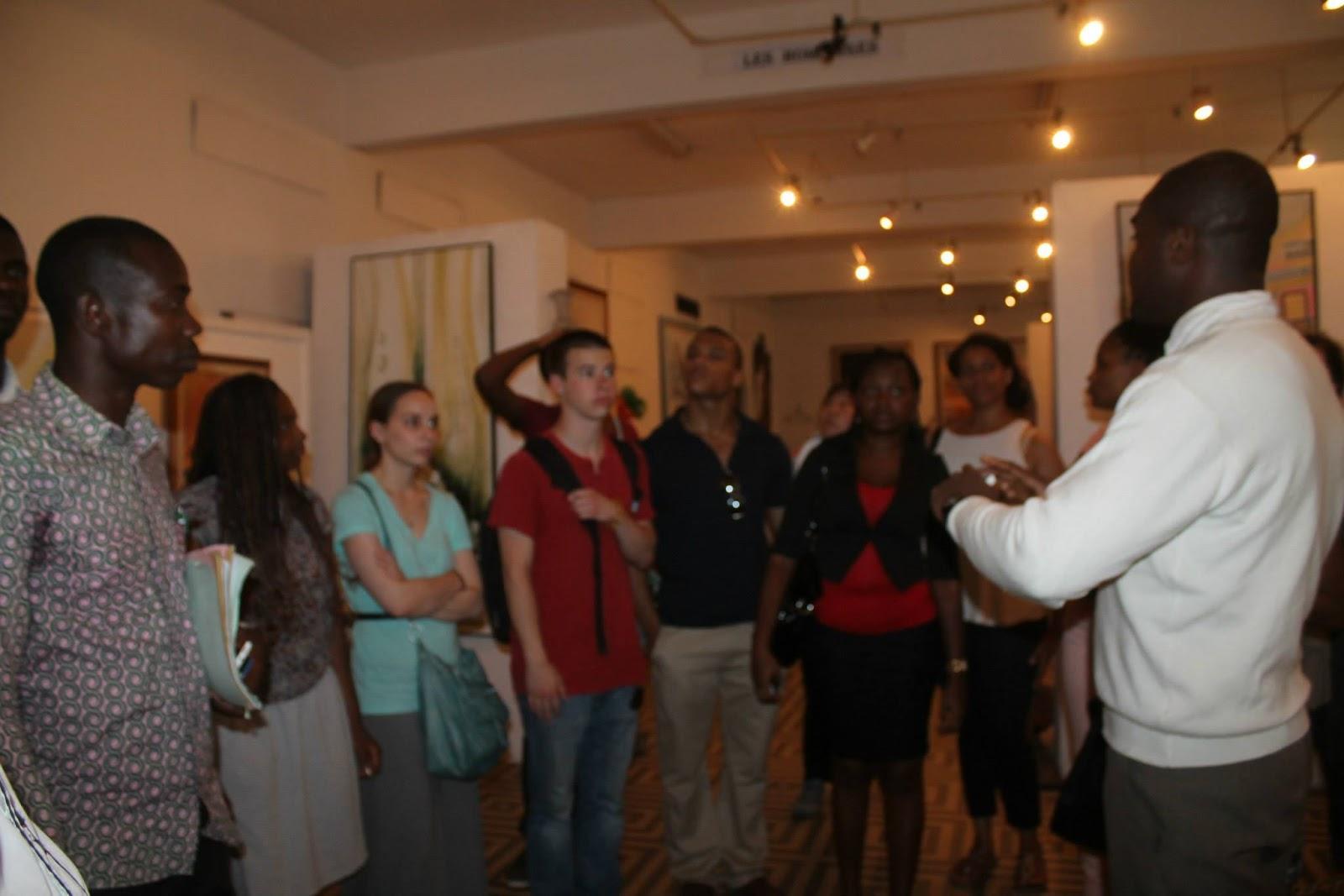 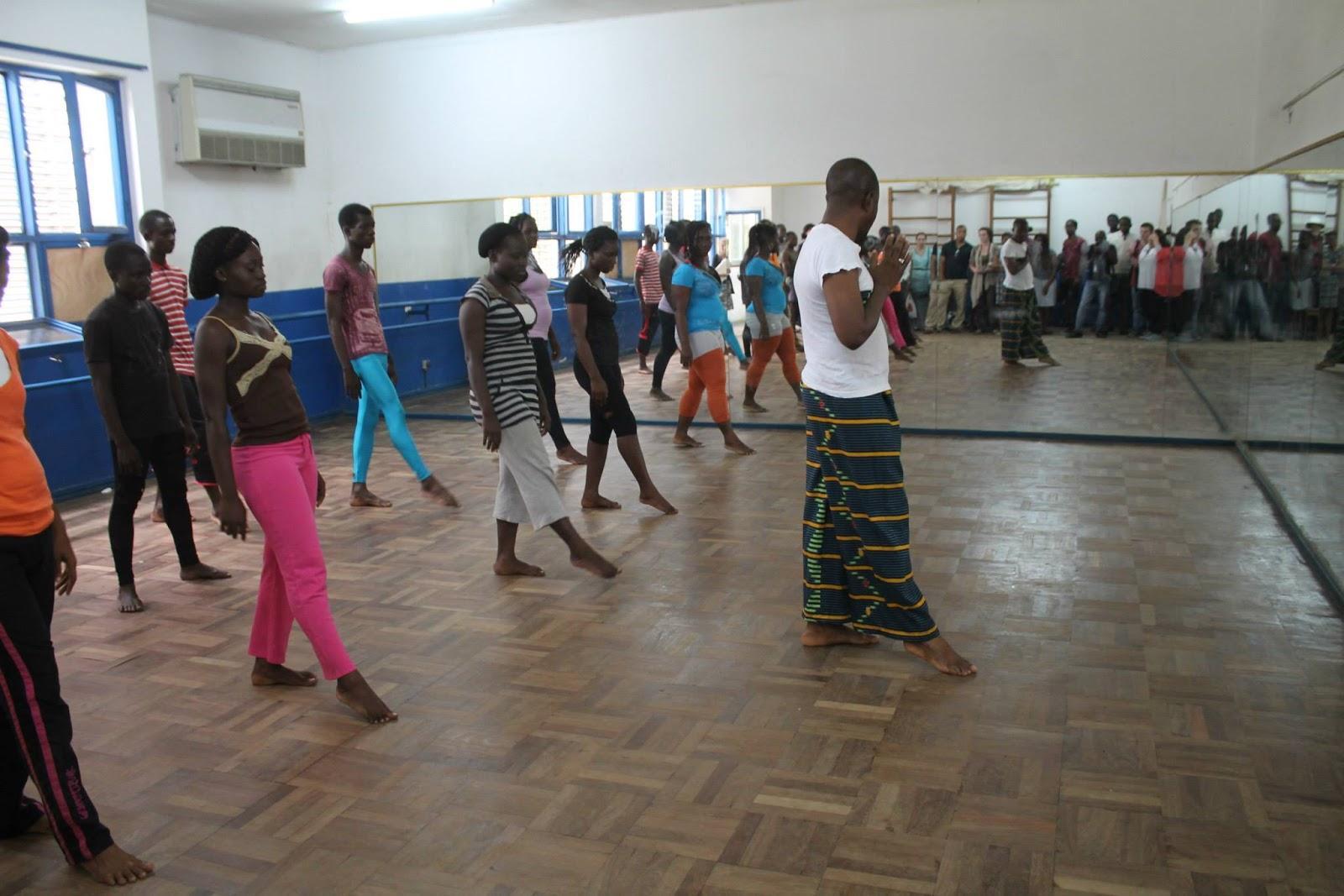 www.insaac-ci.com
ISTC
Institut des Sciences et Technique de la Communication
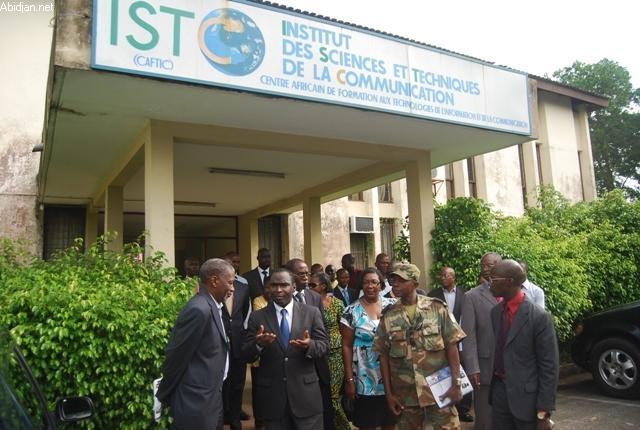 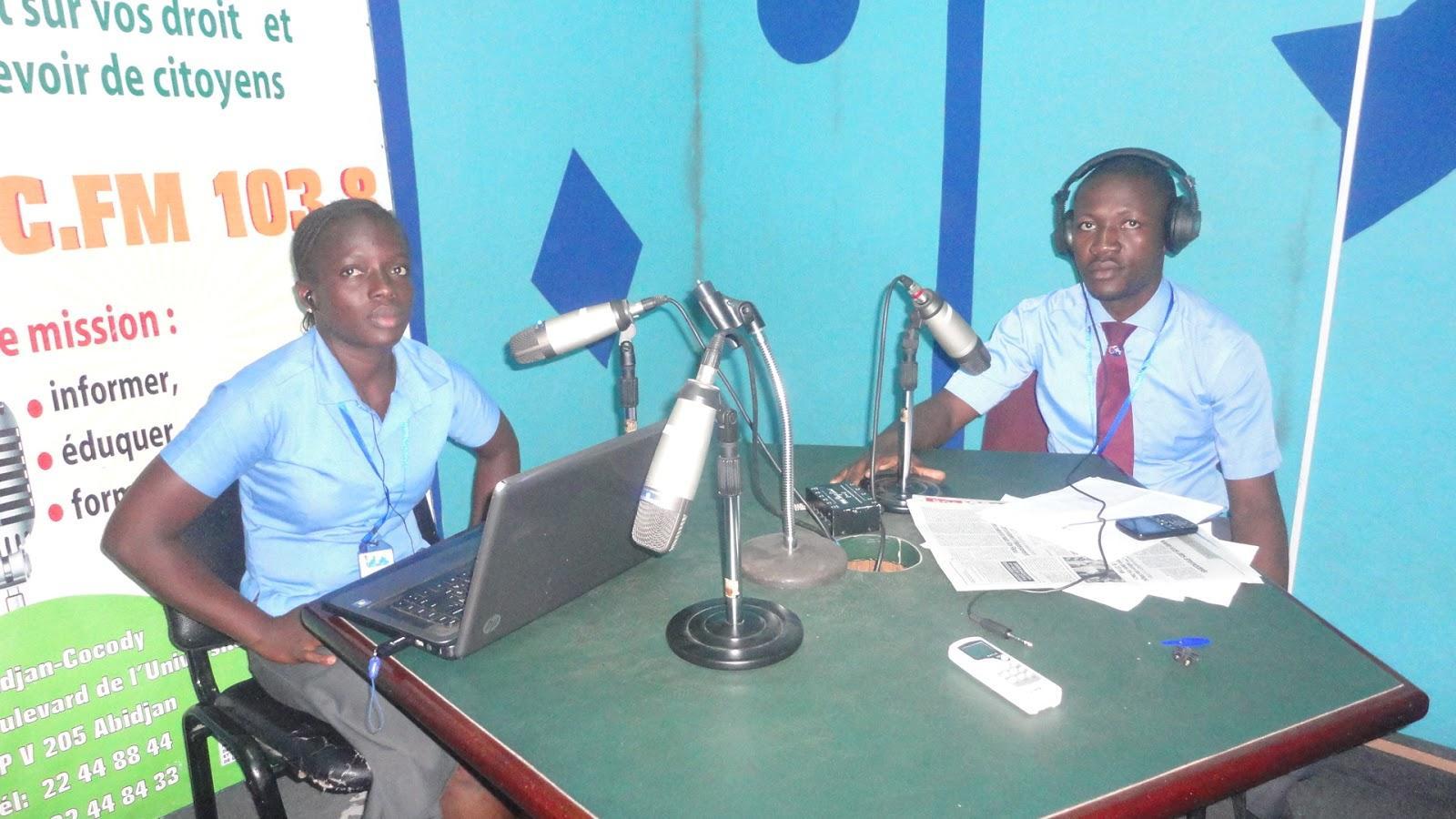 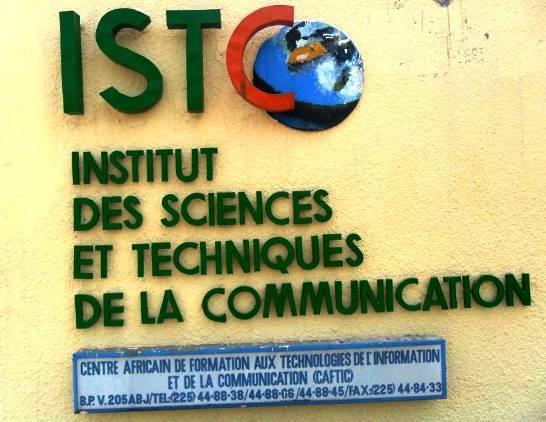 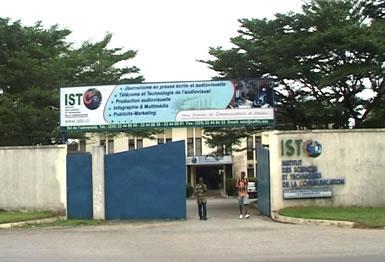 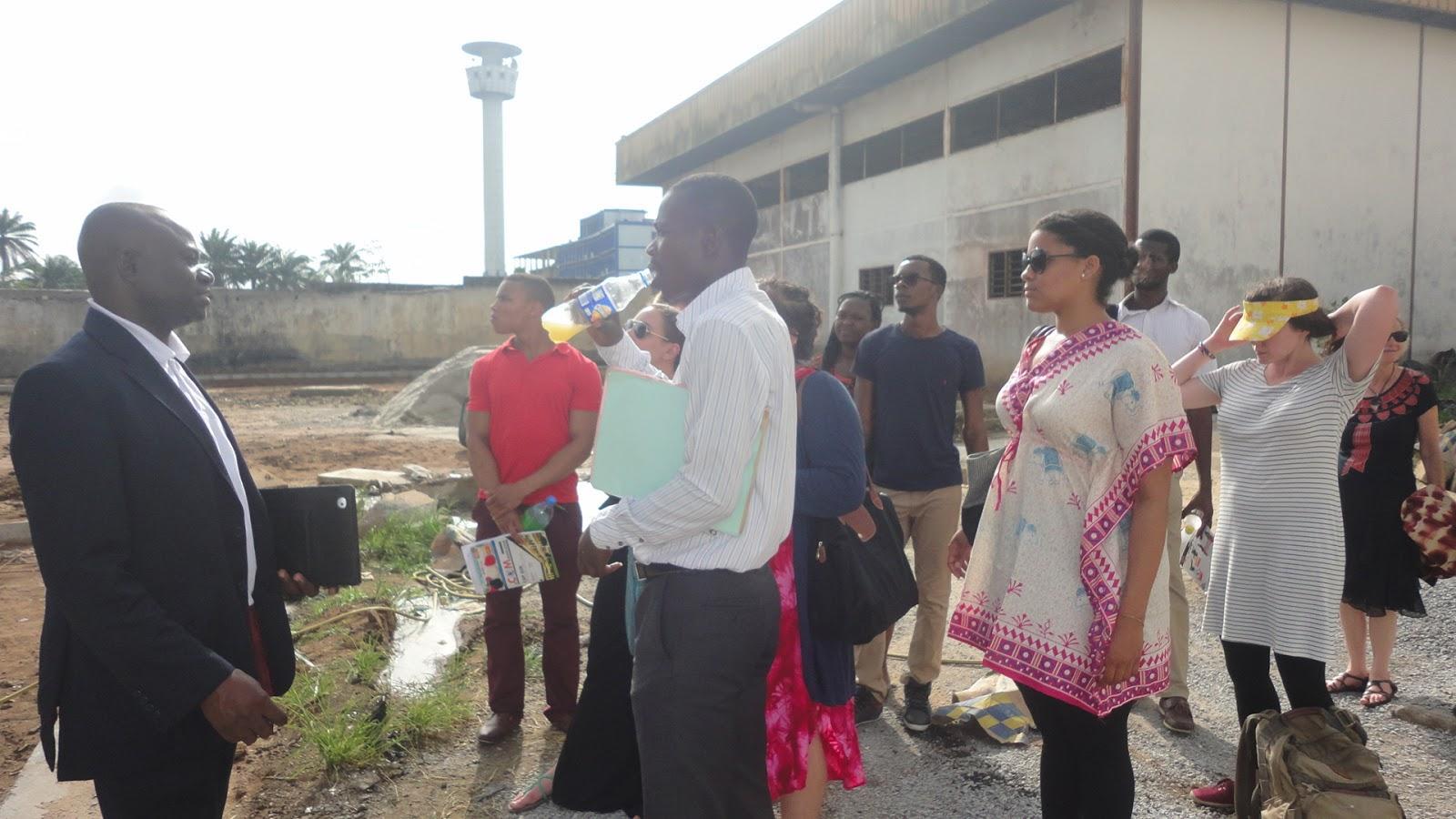 http://istc-gouv-ci.net
BINGERVILLE
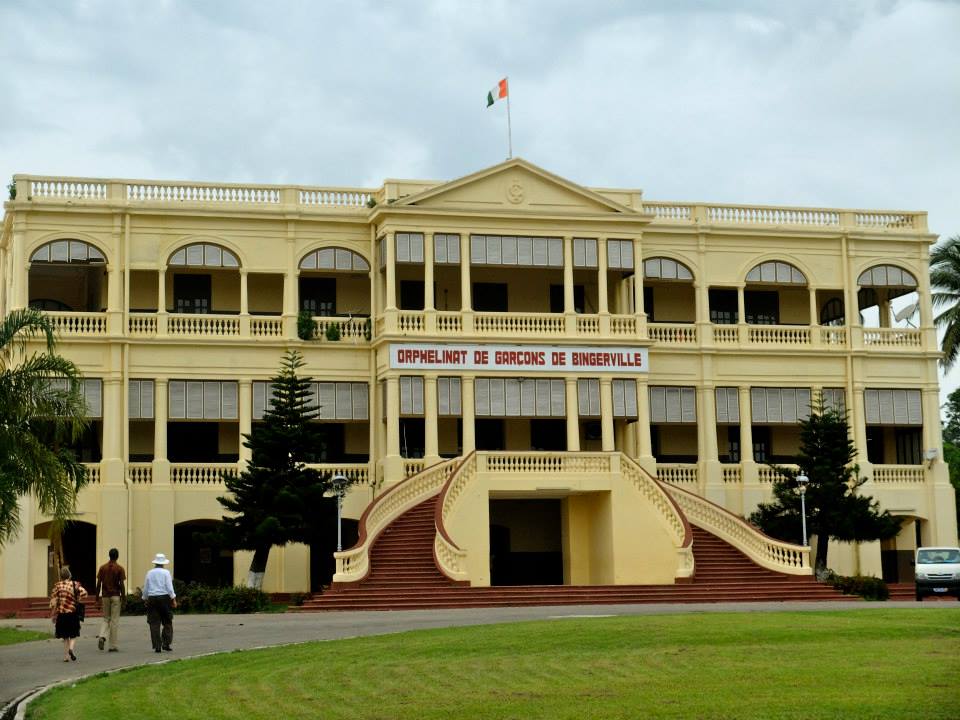 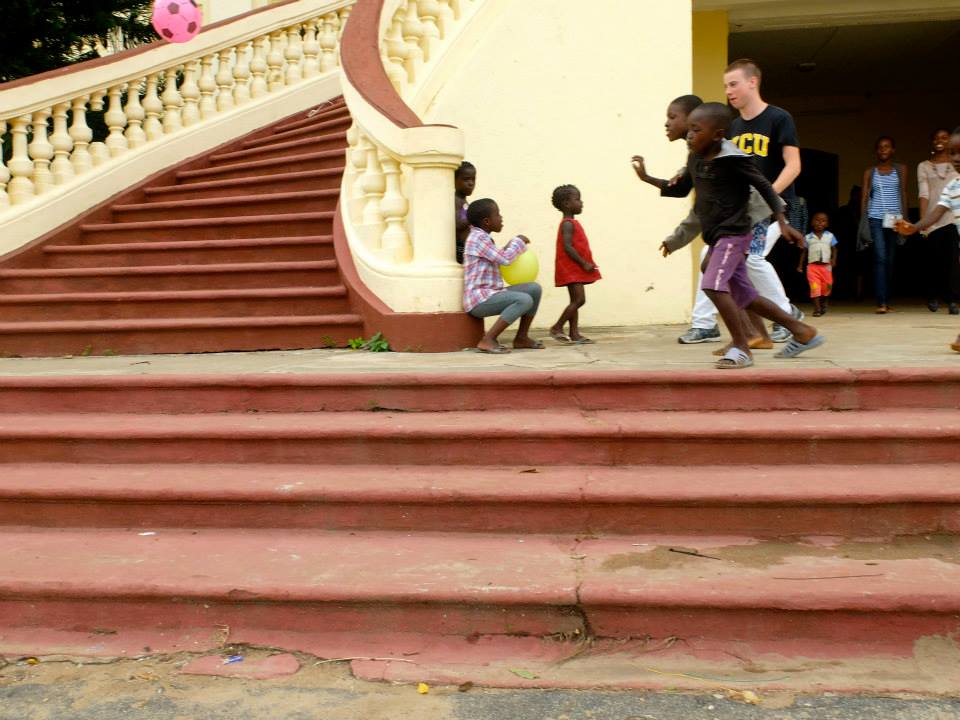 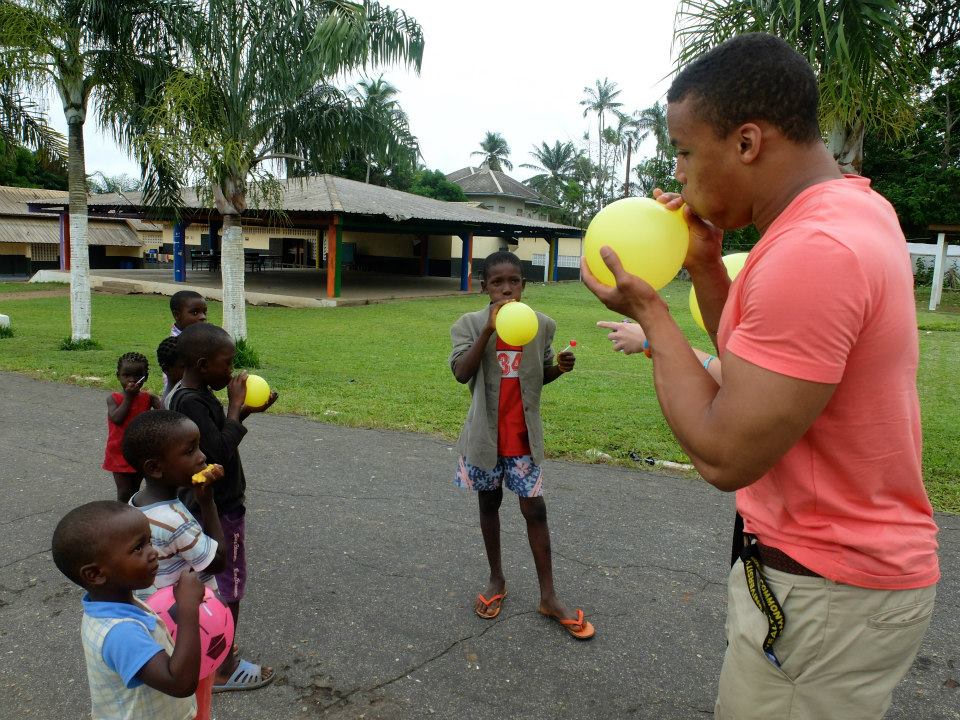 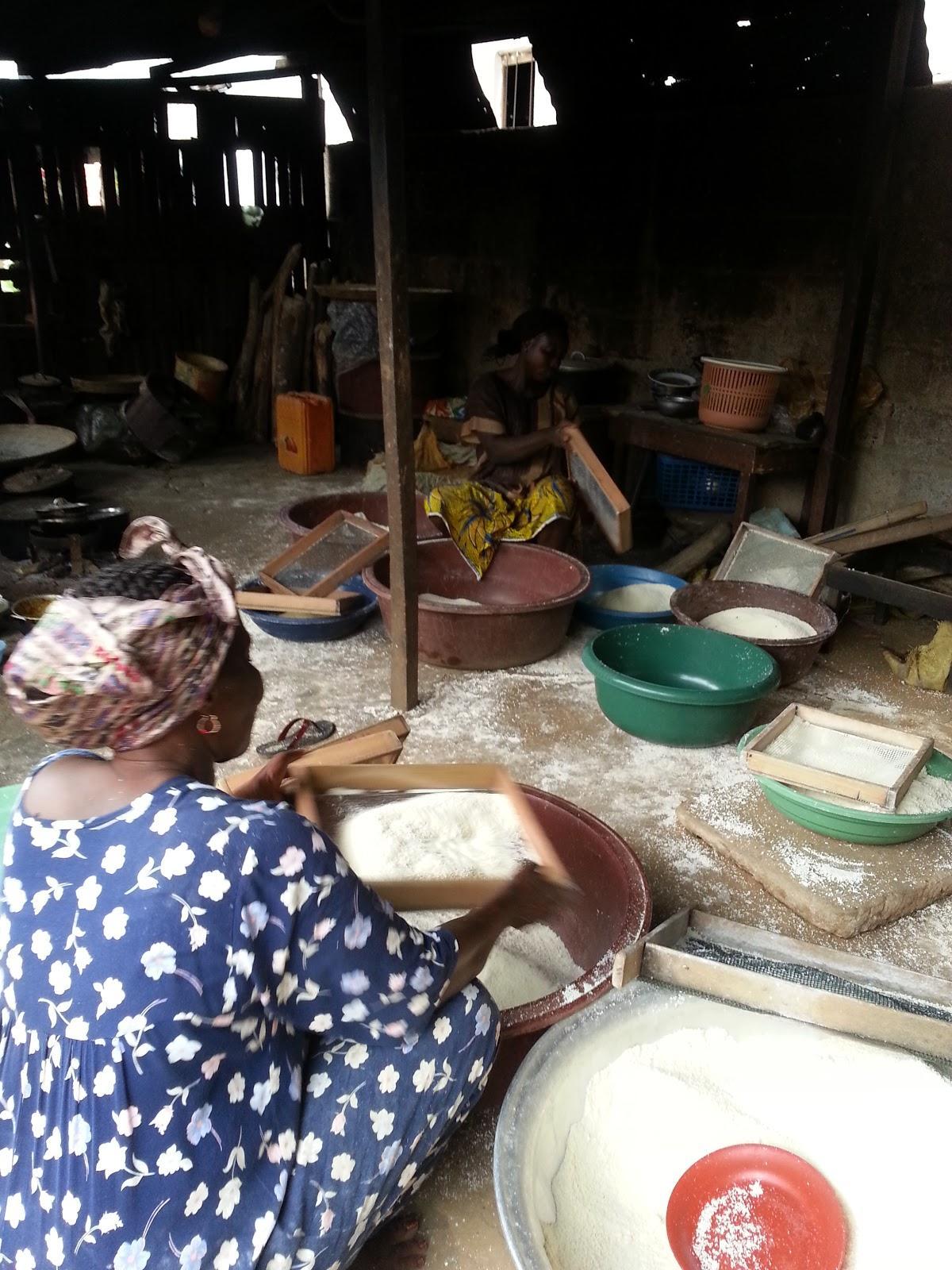 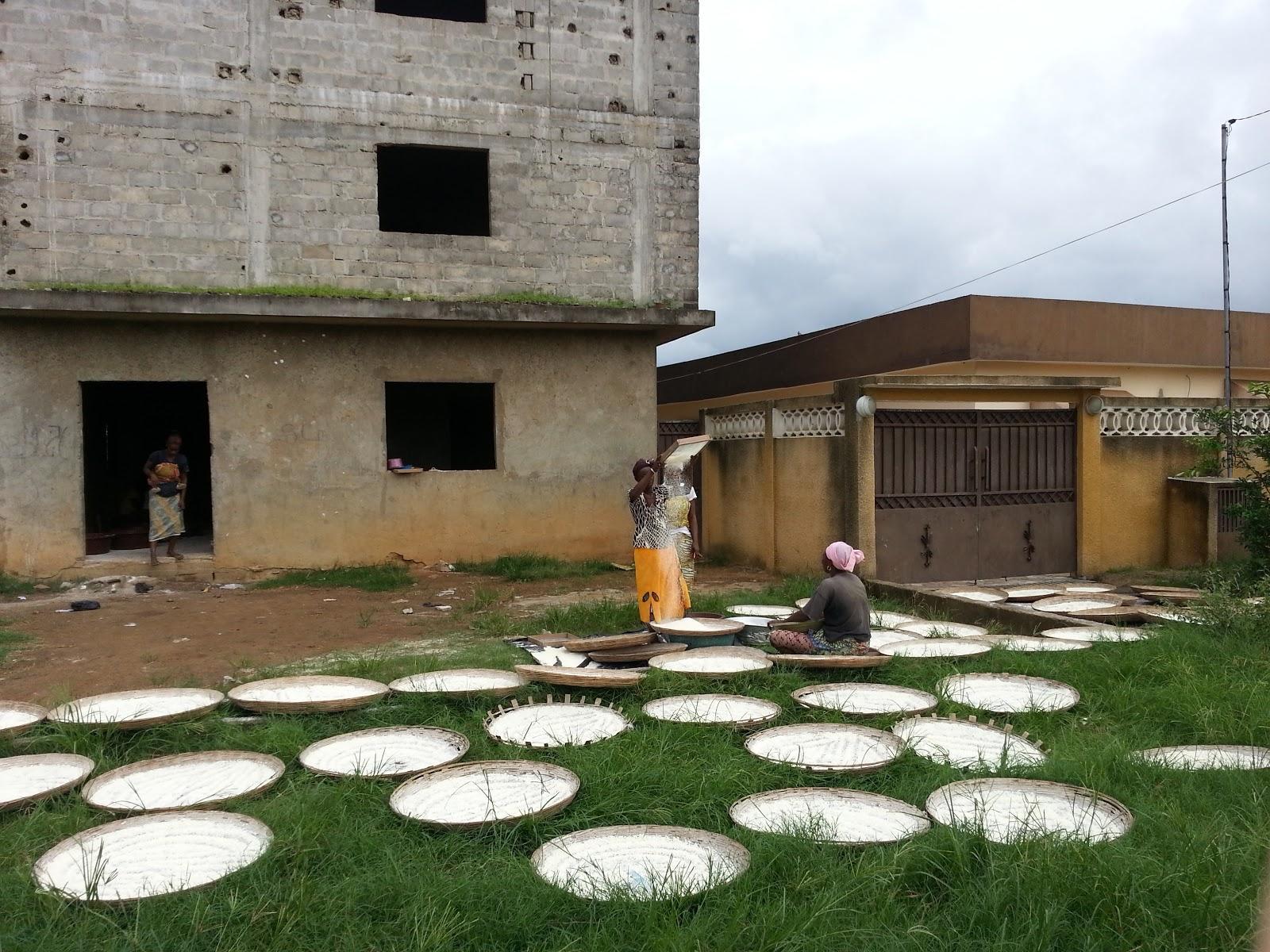 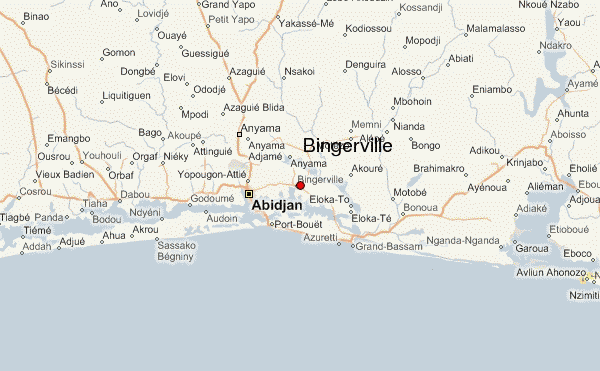 FONDATION - Children Of Africa
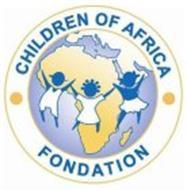 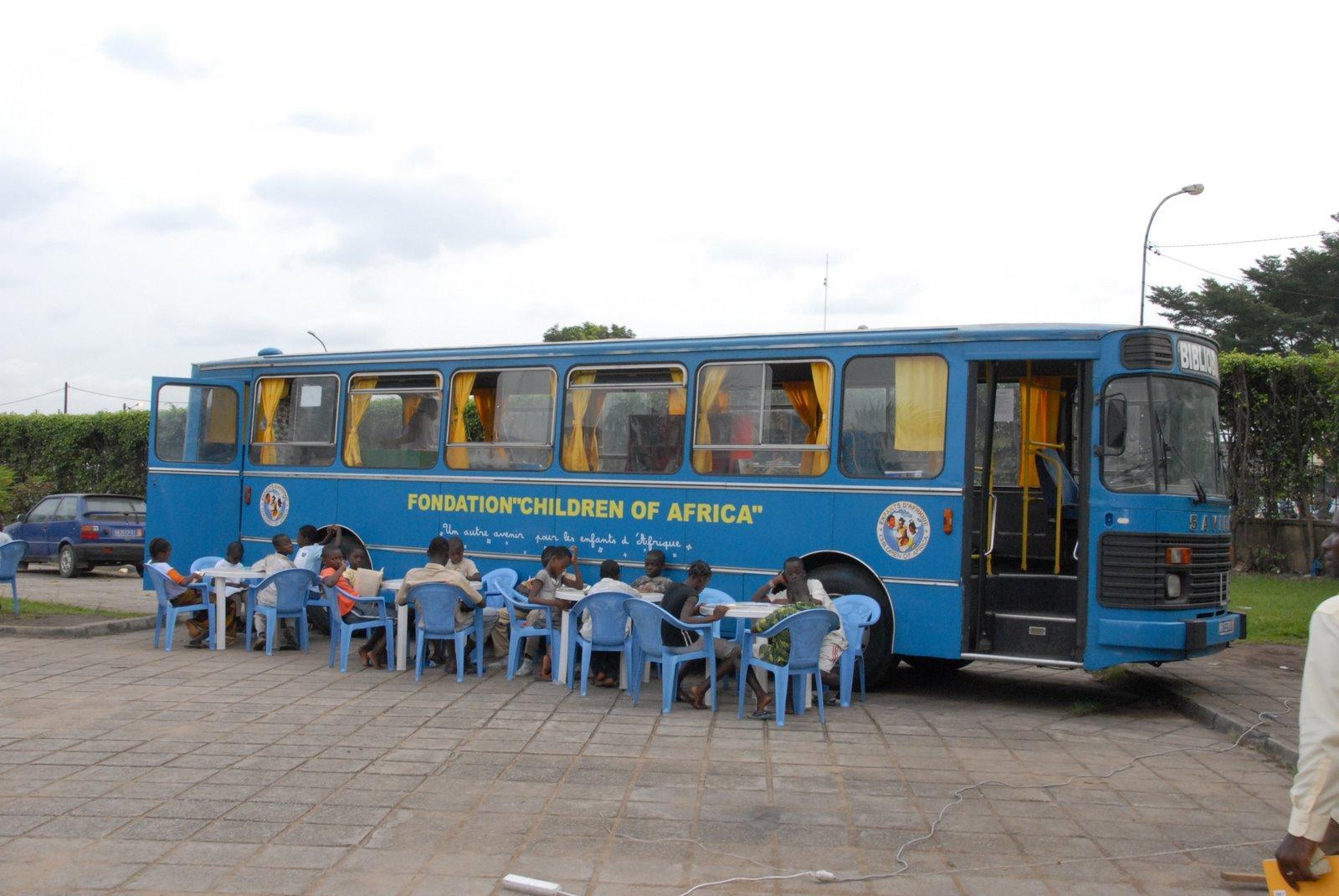 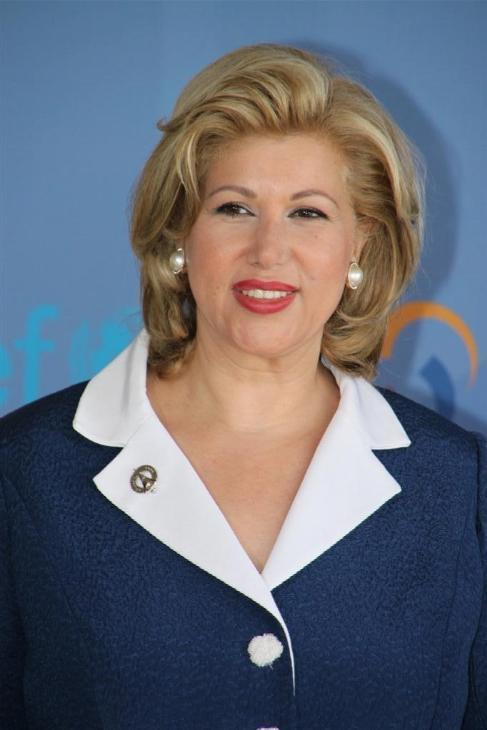 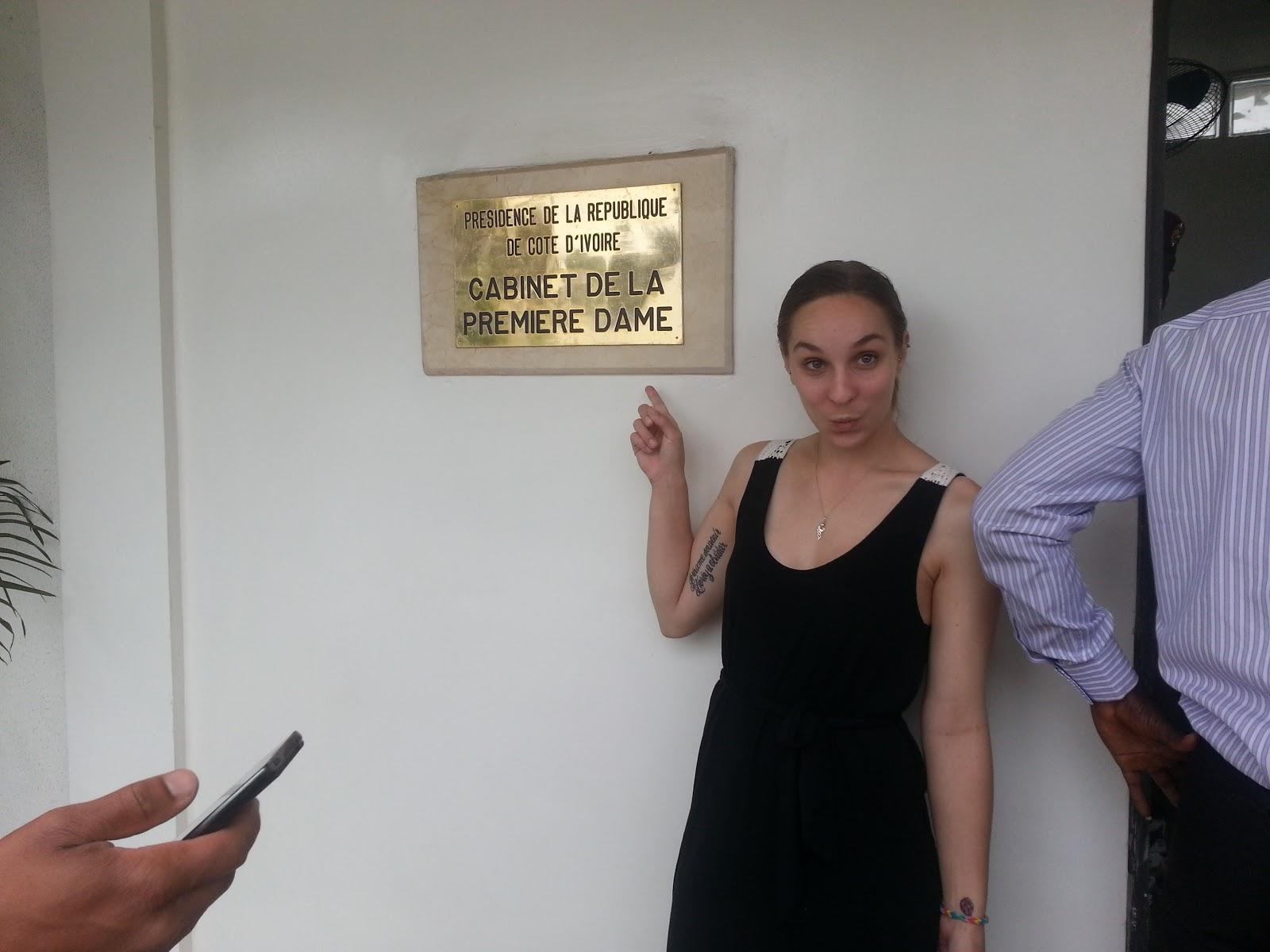 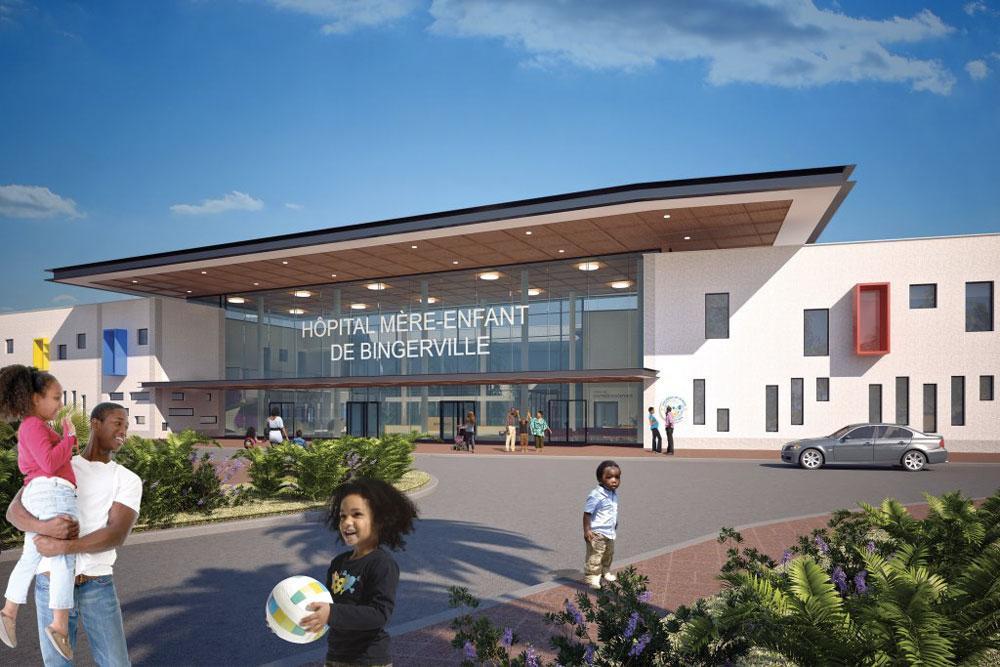 http://www.childrenofafrica.org
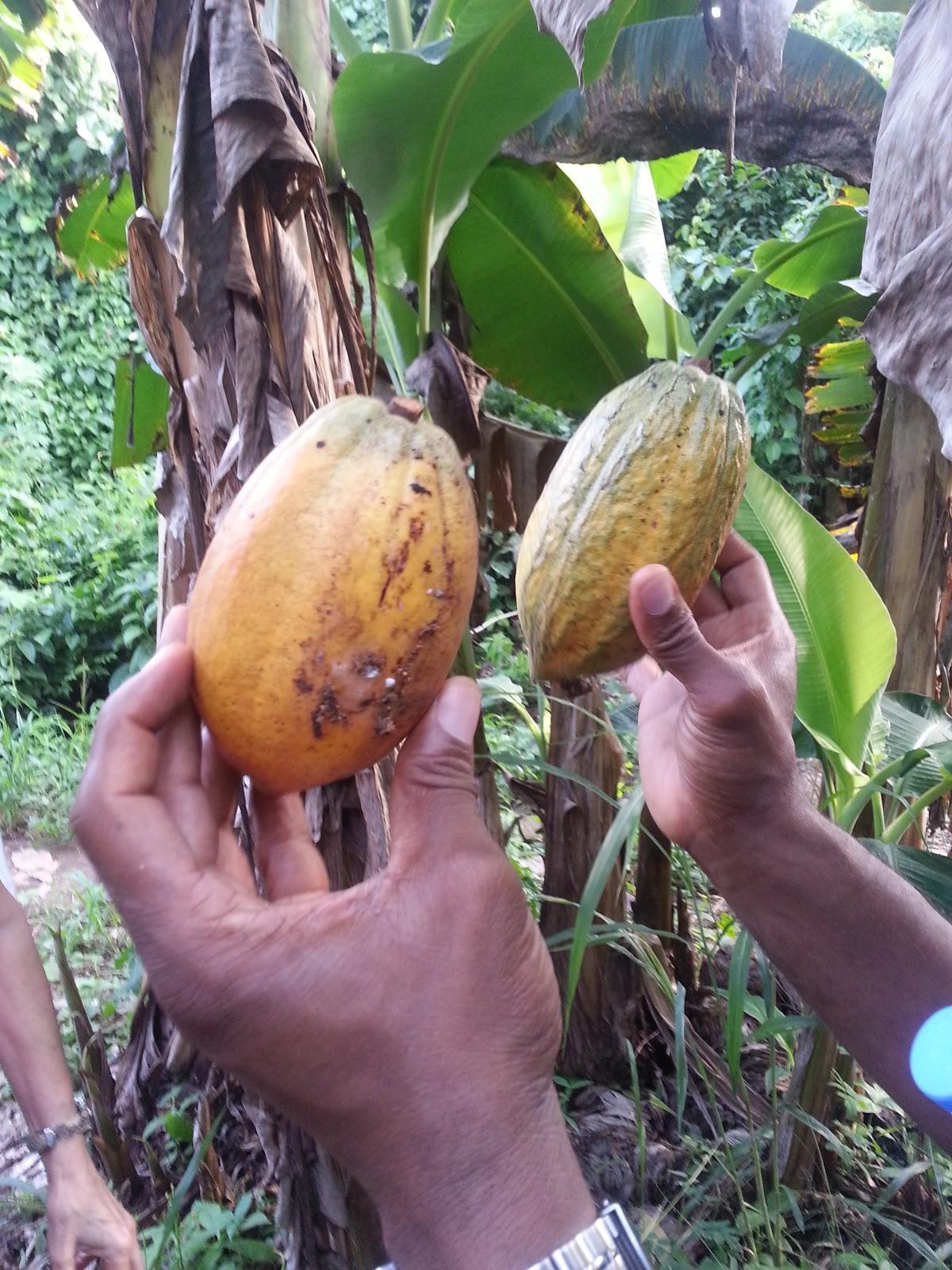 YAMASSOUKRO
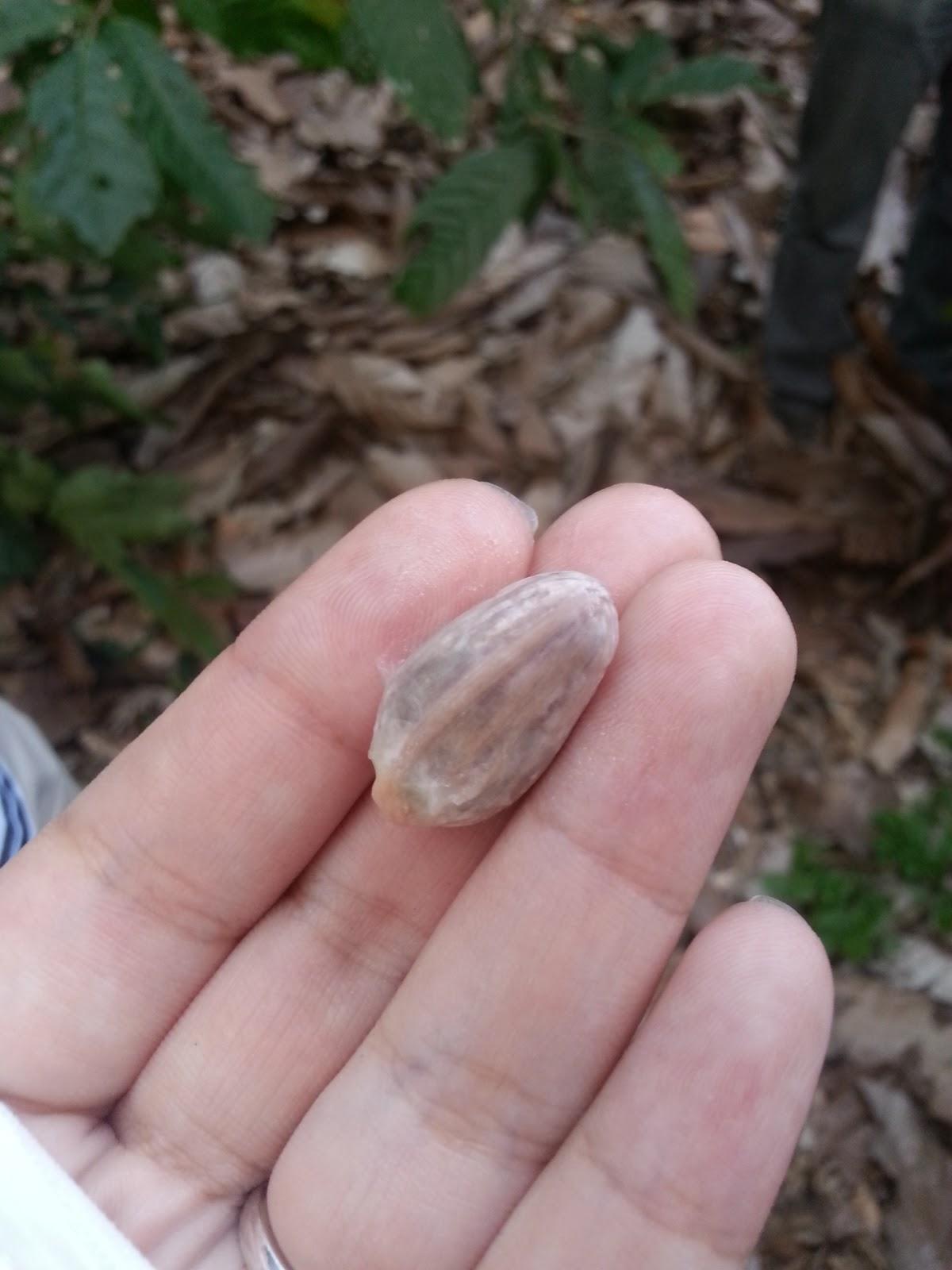 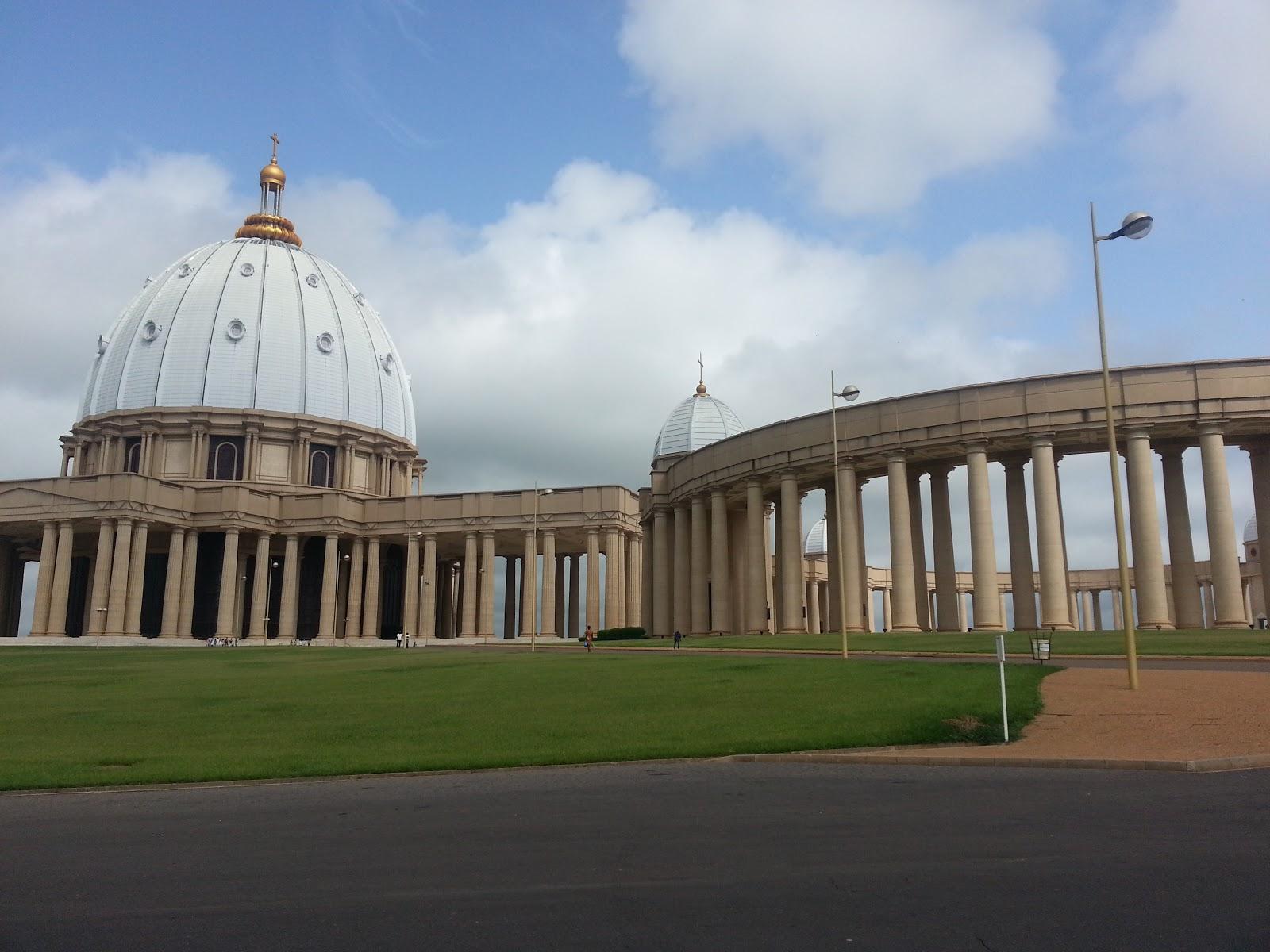 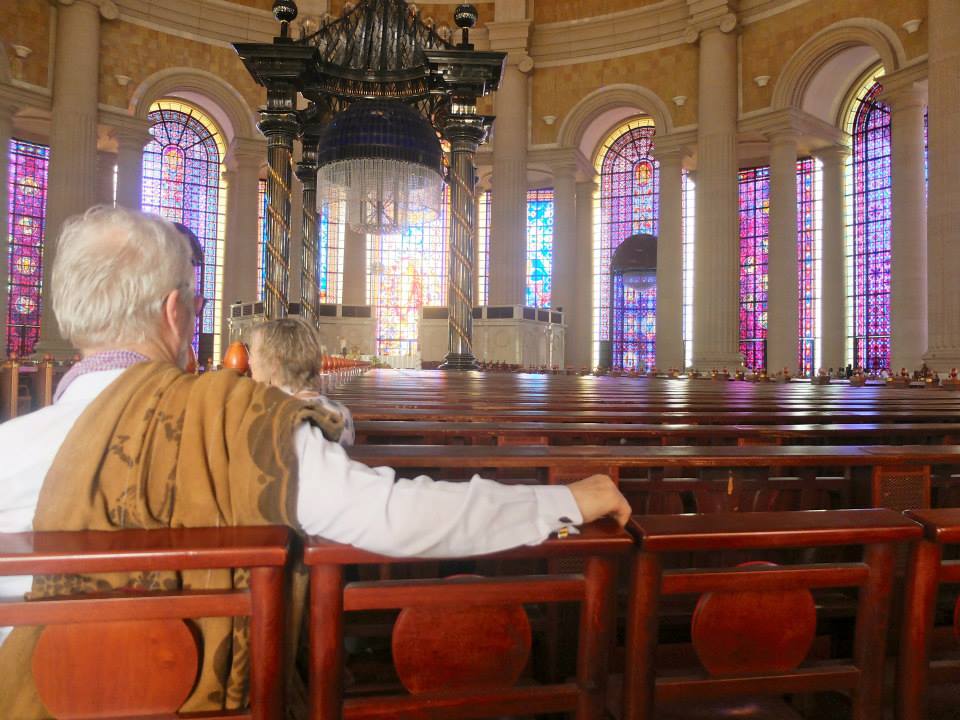 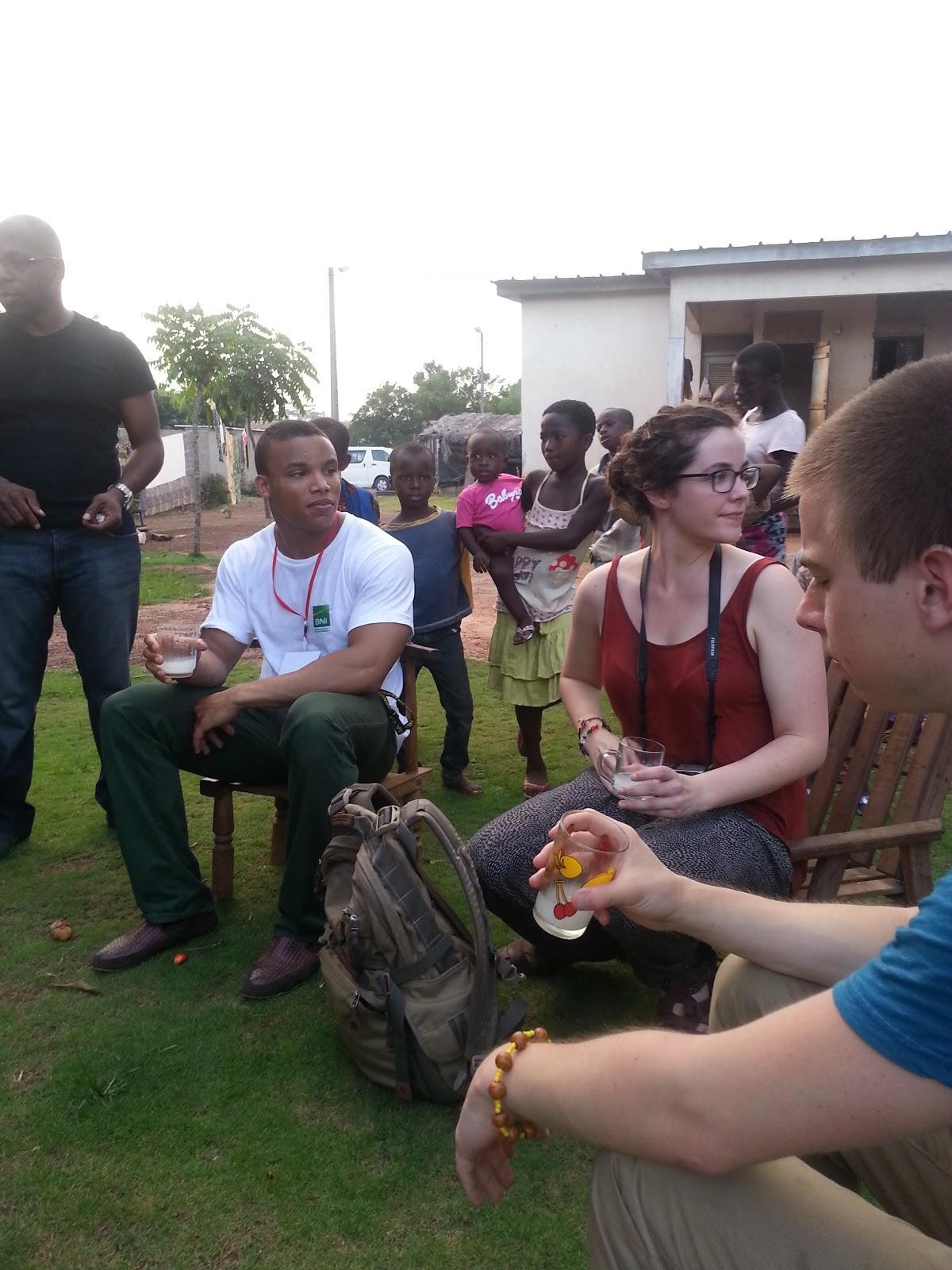 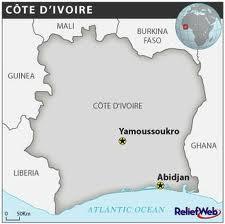 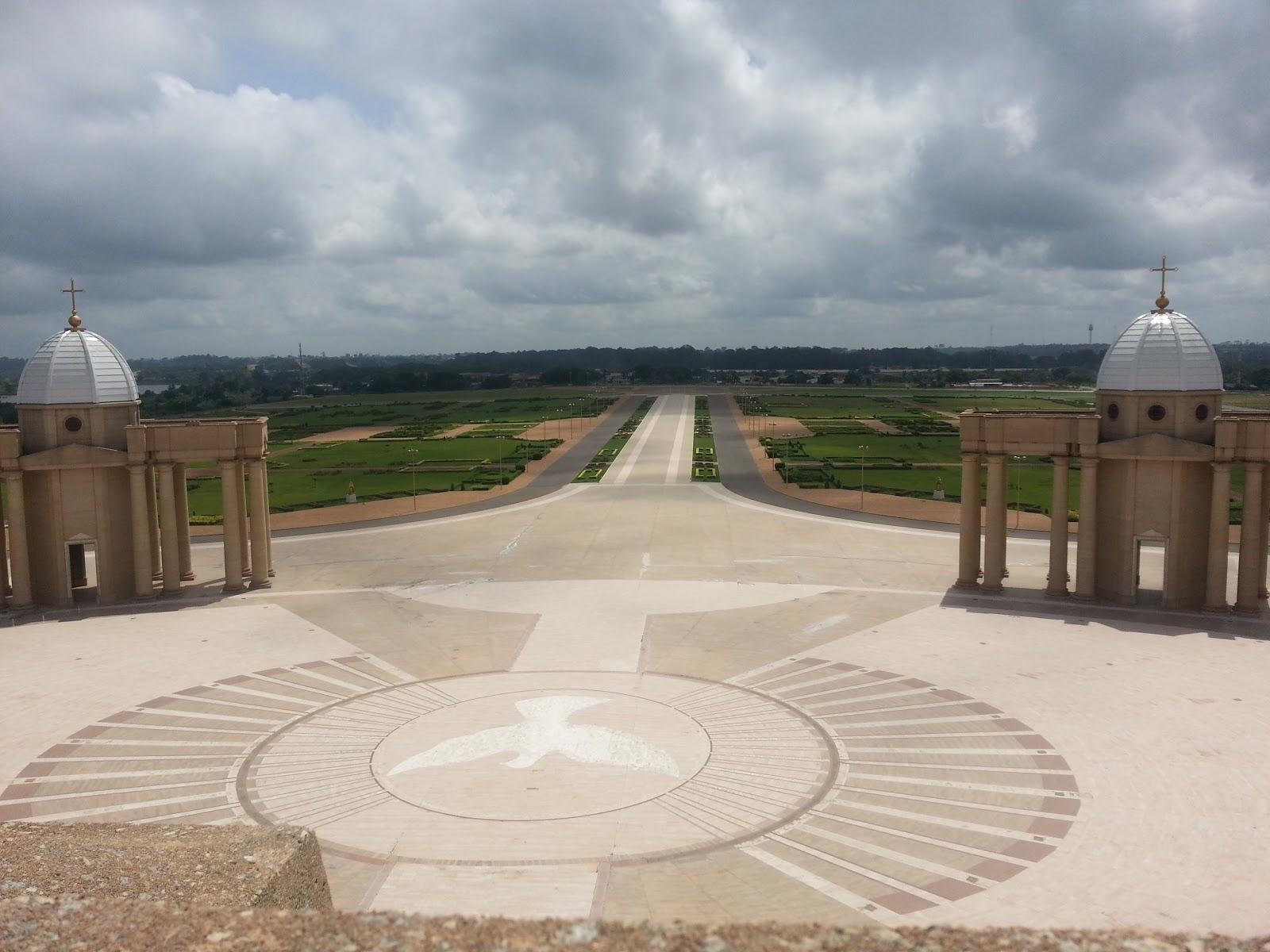 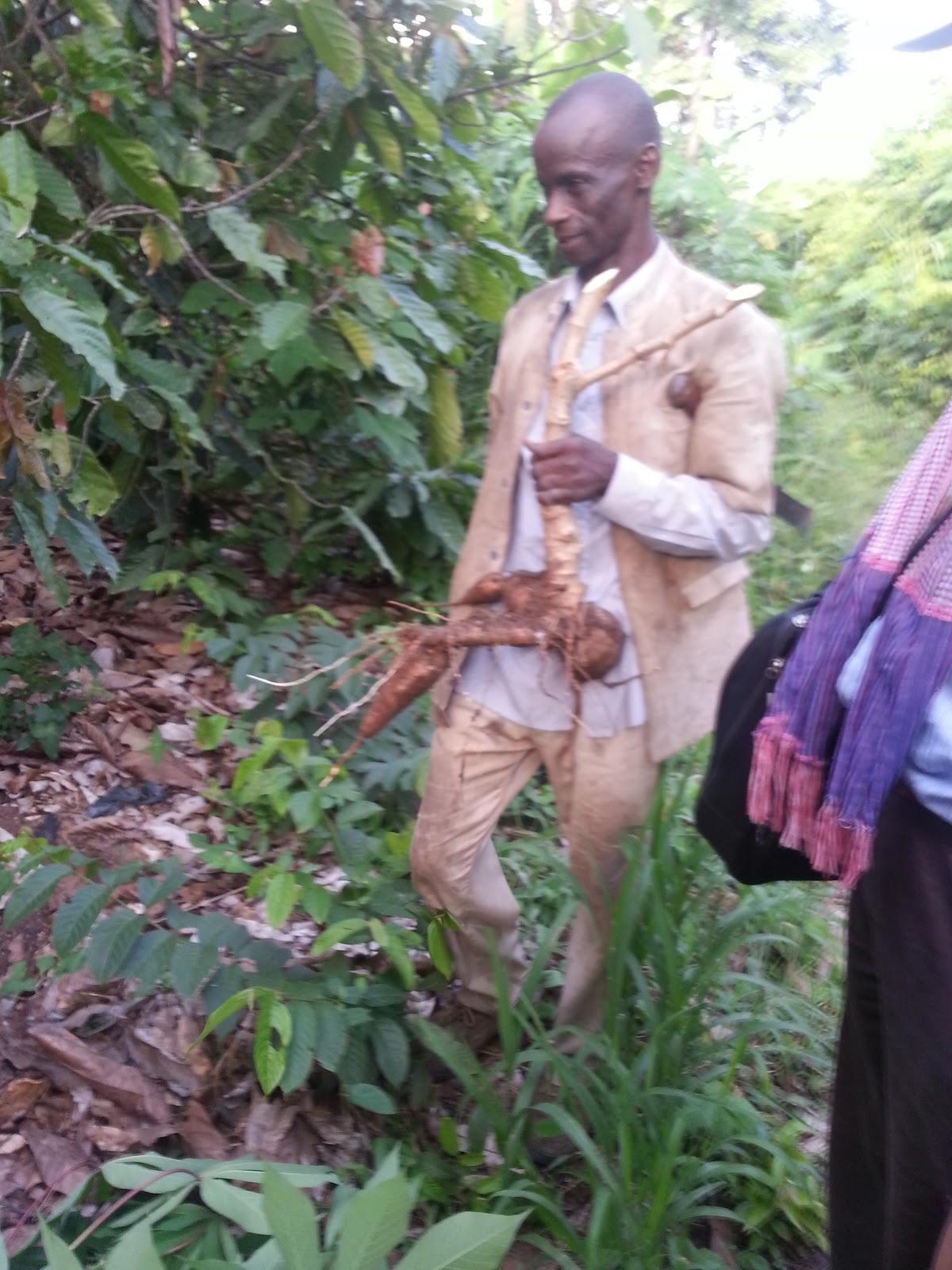 INPHB
Institut National Polytechnique Félix Houphouët-Boigny
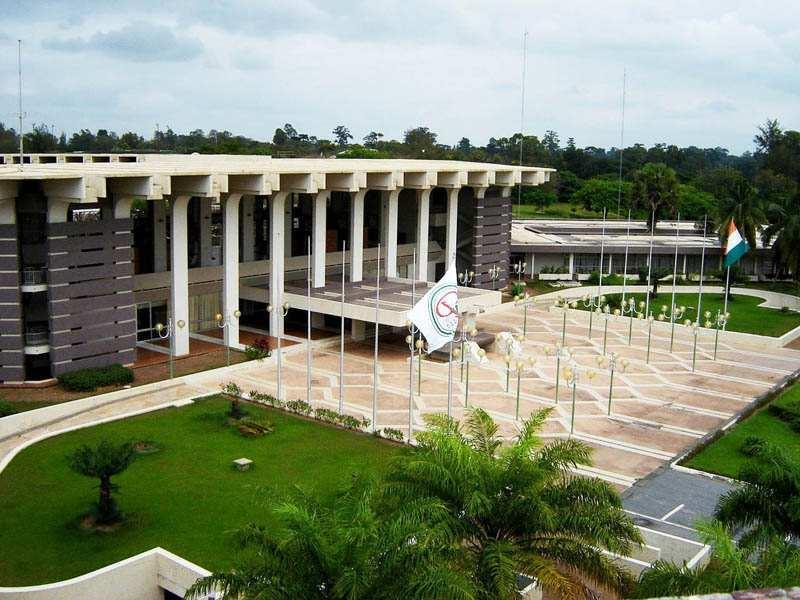 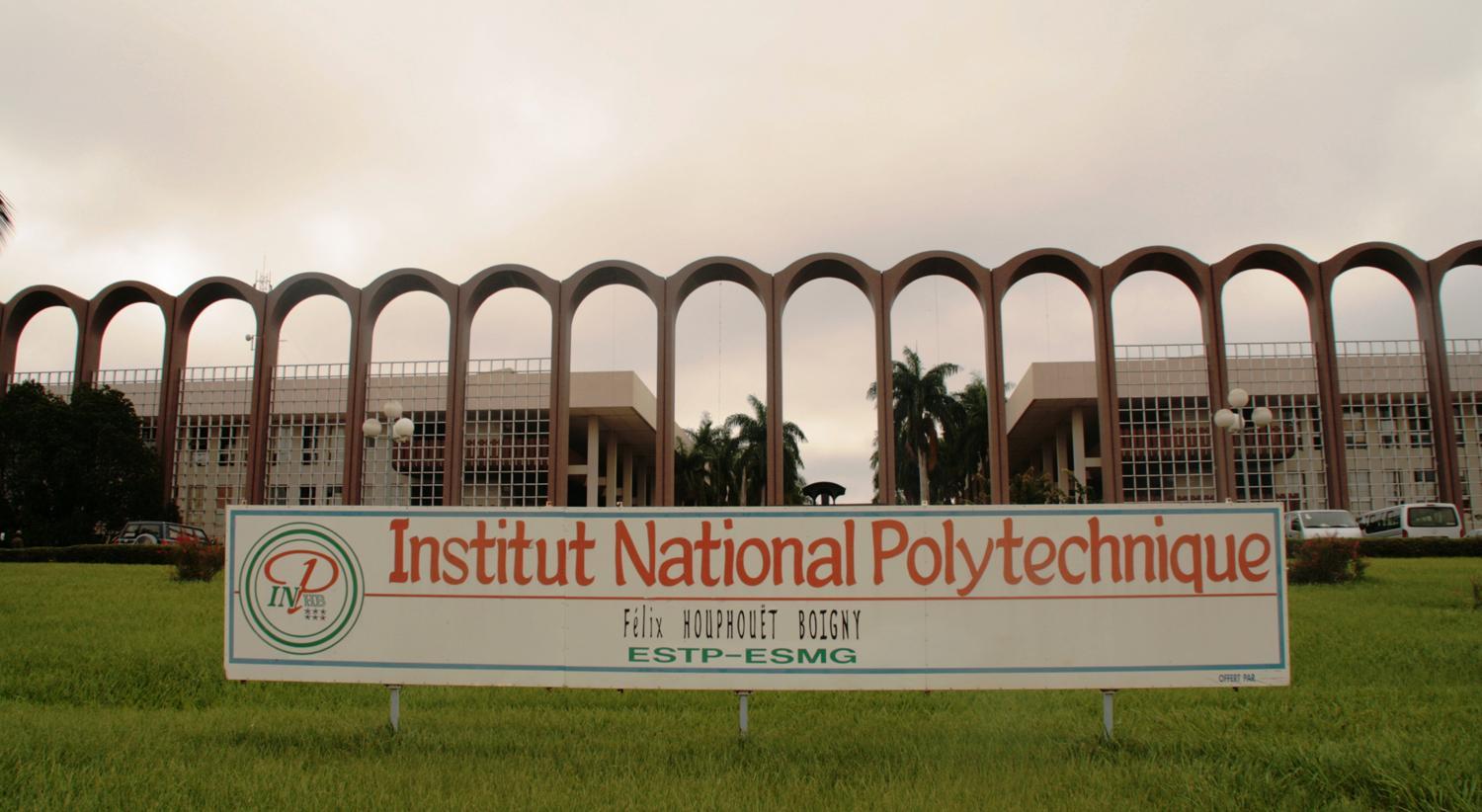 http://www.inphb.edu.ci/
GRAND BASSAM
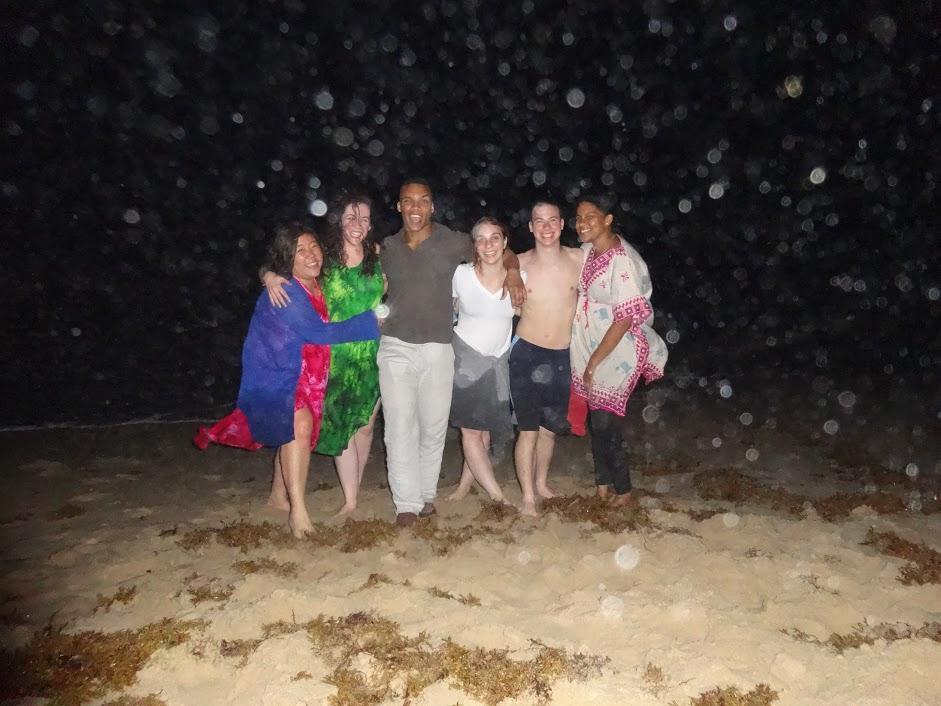 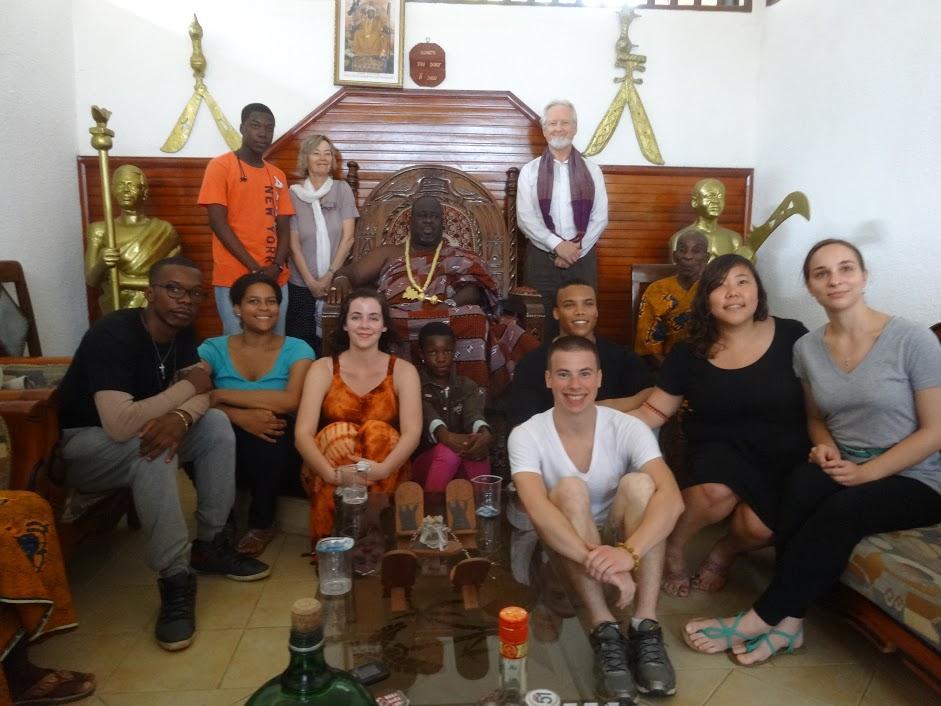 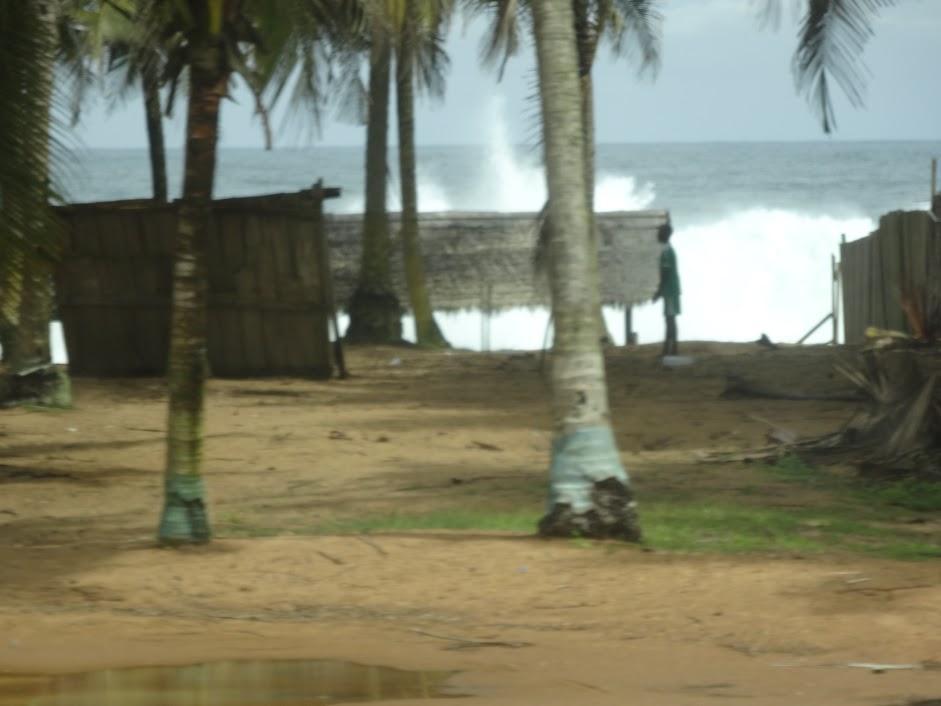 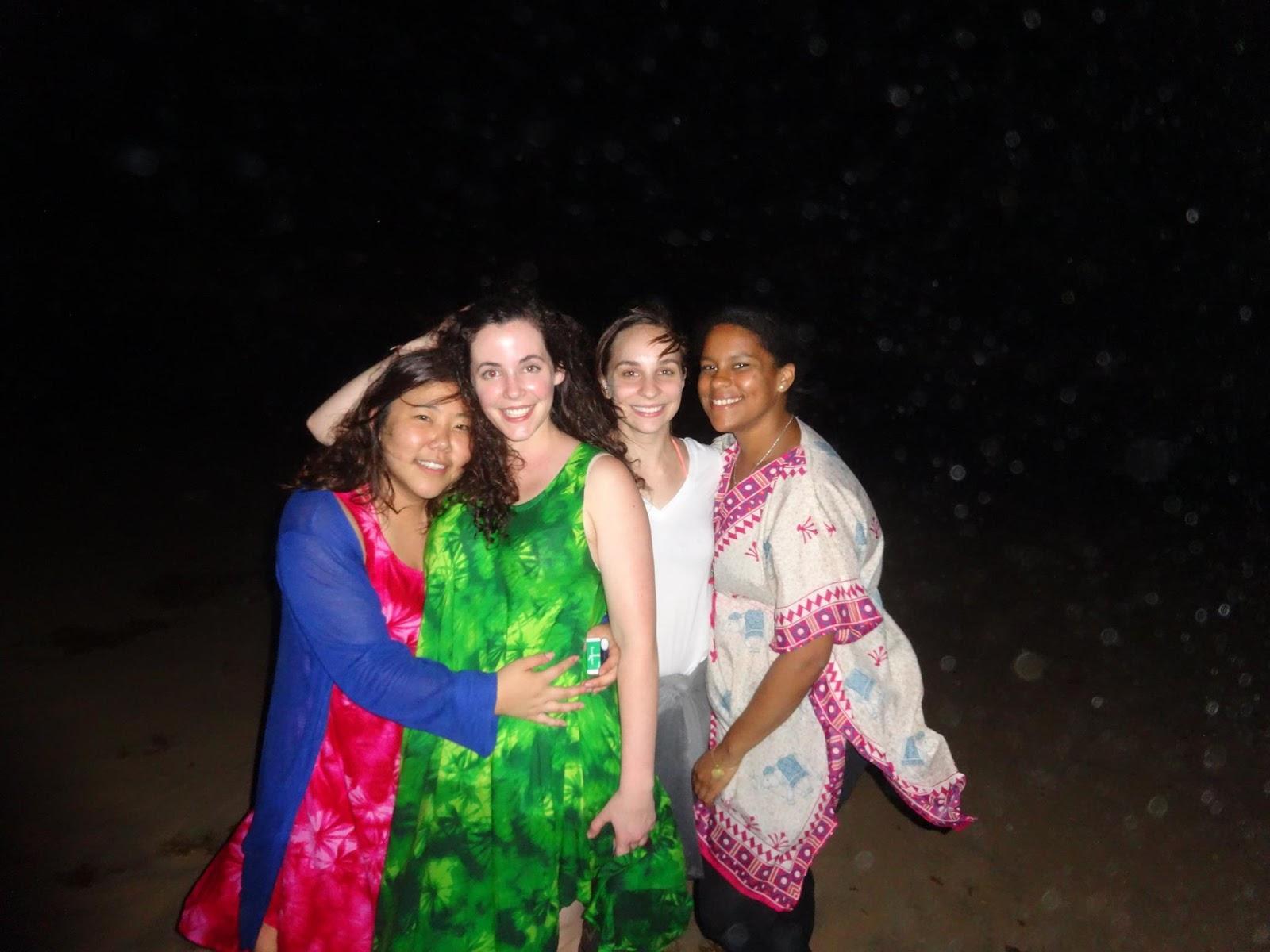 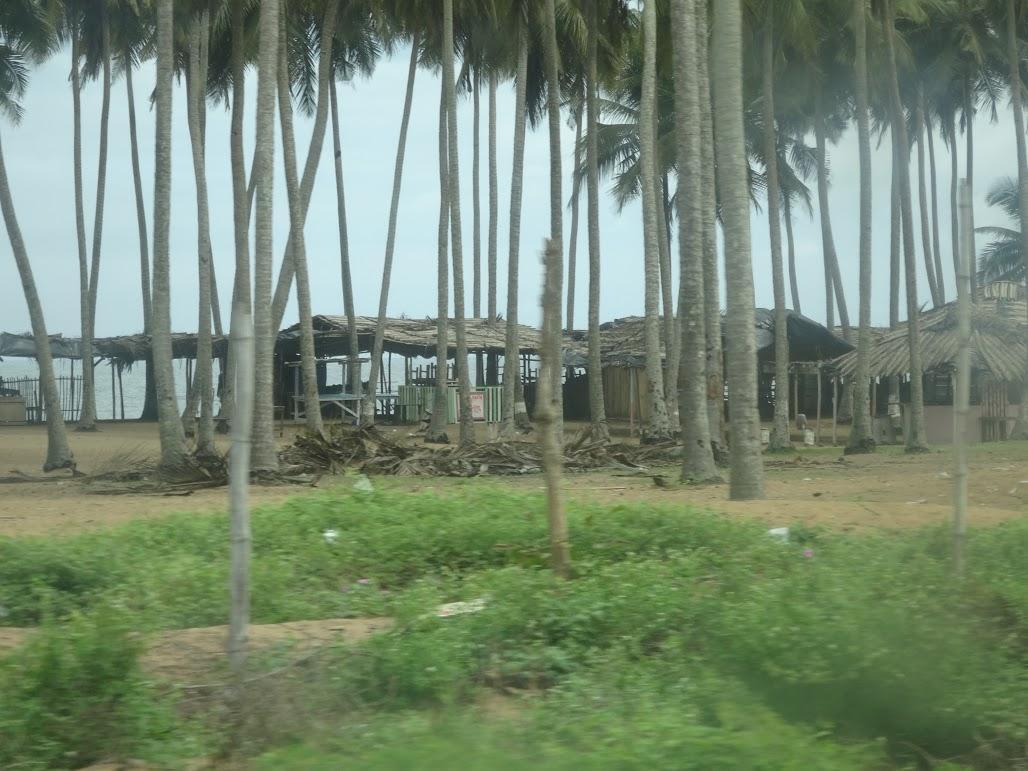 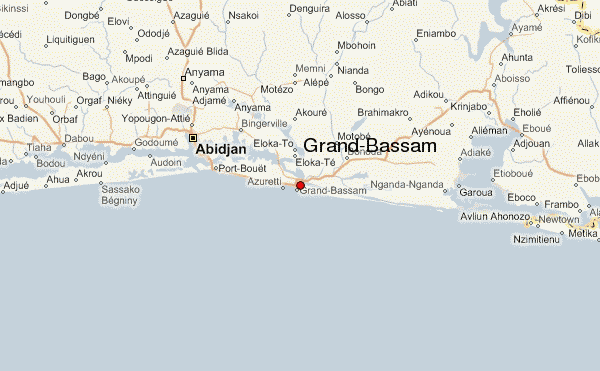